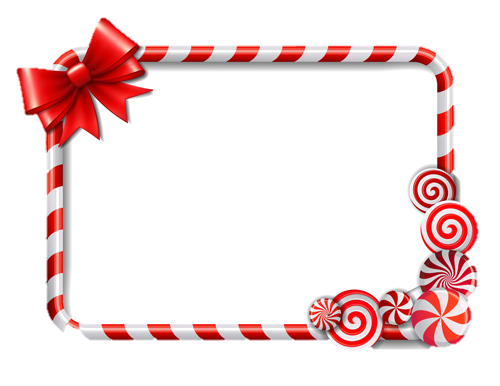 MÓN QUÀ
  BẤT NGỜ
Hướng dẫn
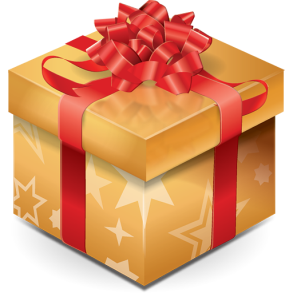 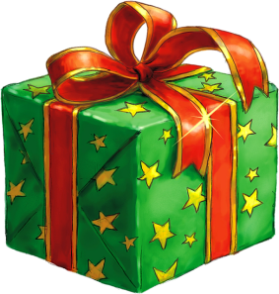 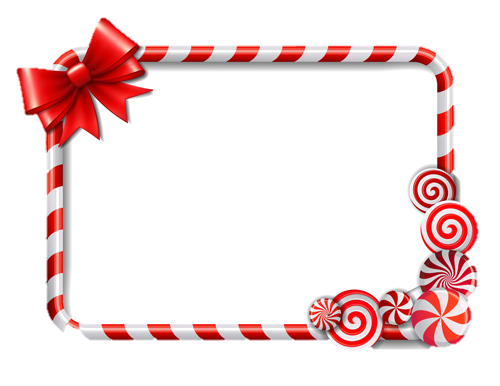 HƯỚNG DẪN

Giáo viên trình chiếu Slide 1, sau đó đặt câu hỏi cho học sinh.

Với mỗi câu trả lời đúng, học sinh được chọn ngẫu nhiên một hộp quà.

Giáo viên có thể thay đổi vị trí các món quà ở lần chơi sau.
CHƠI
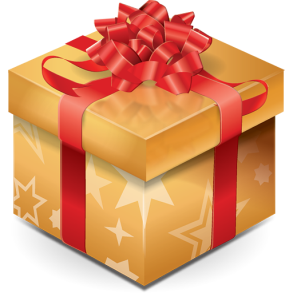 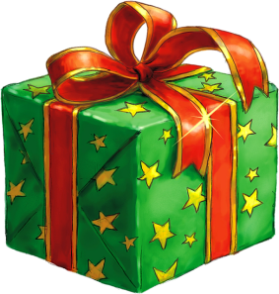 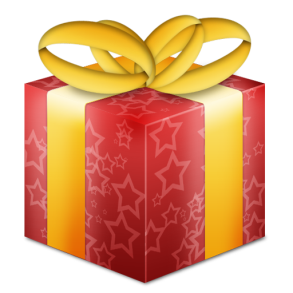 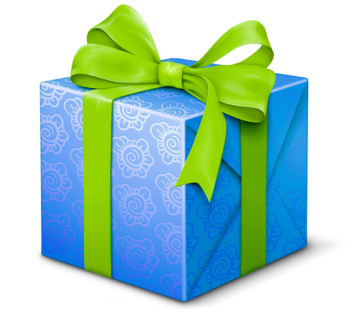 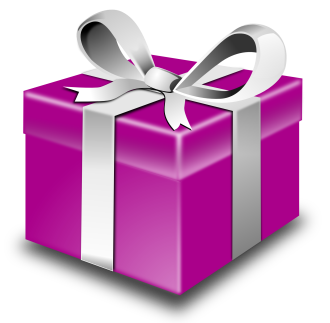 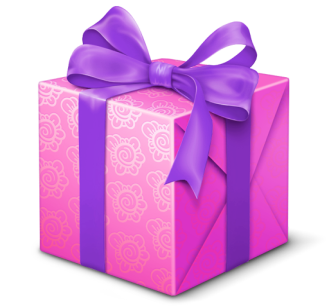 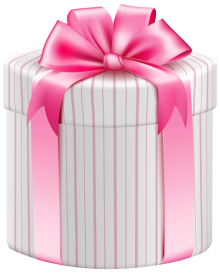 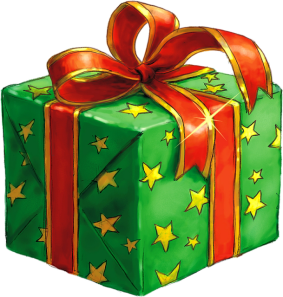 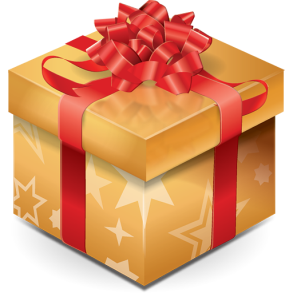 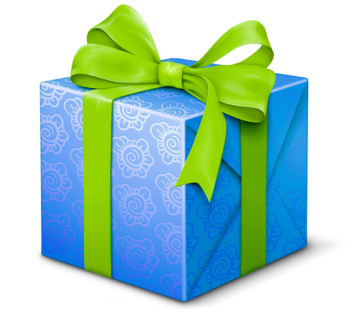 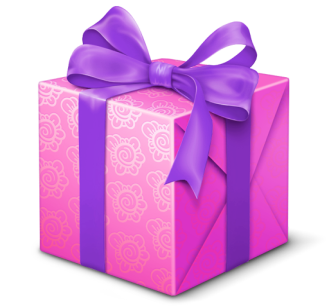 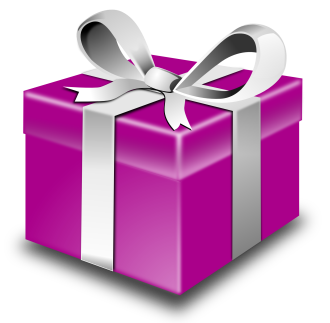 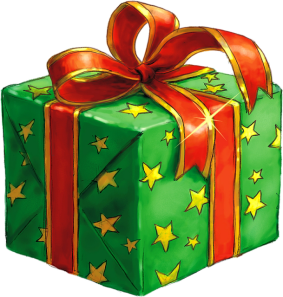 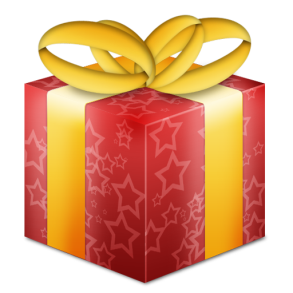 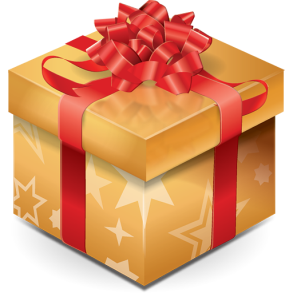 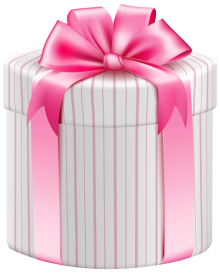 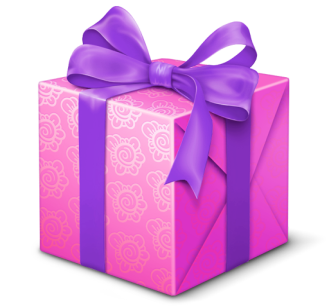 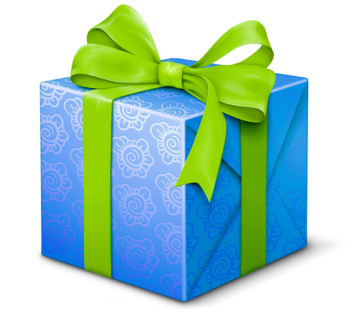 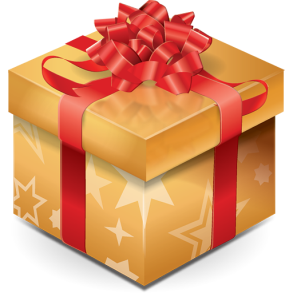 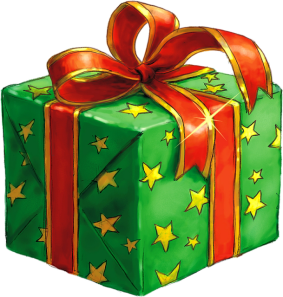 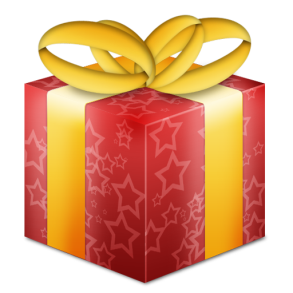 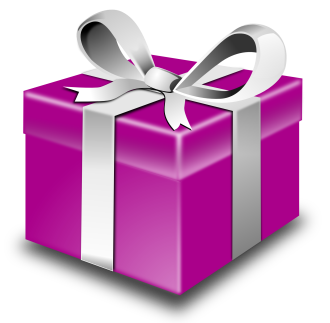 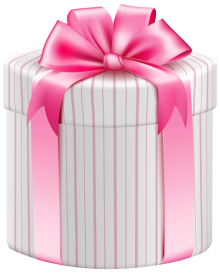 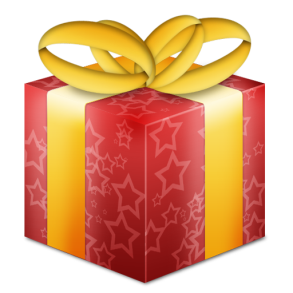 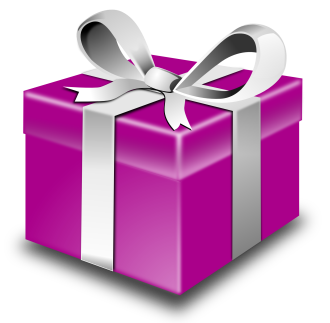 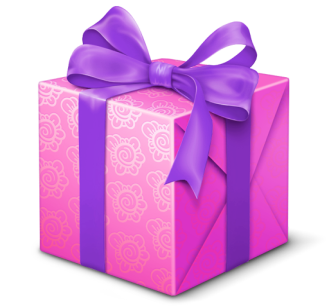 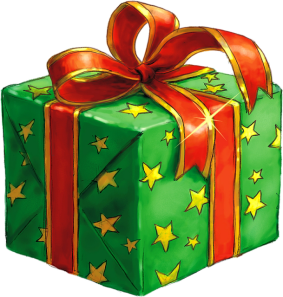 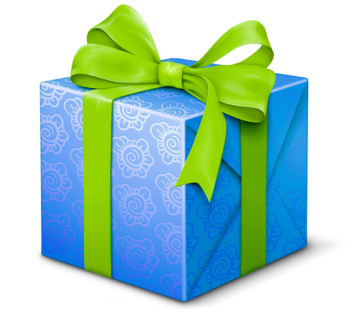 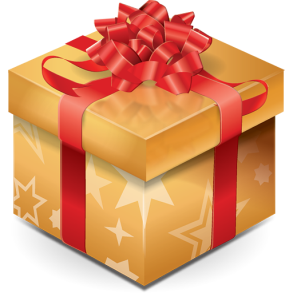 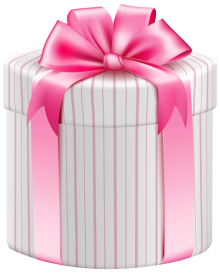 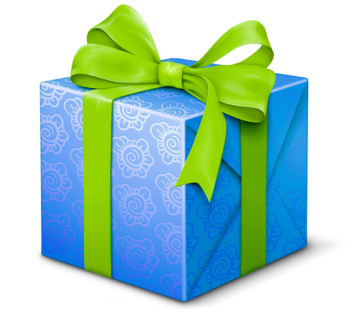 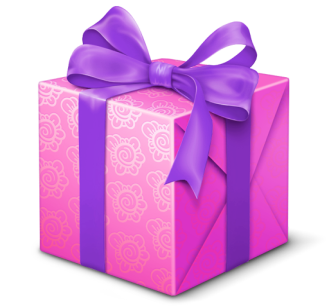 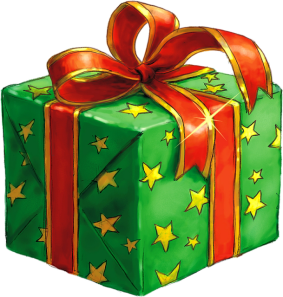 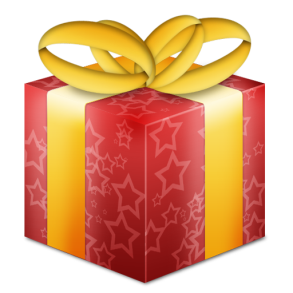 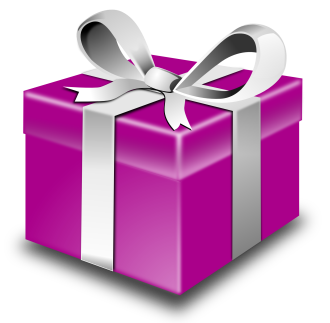 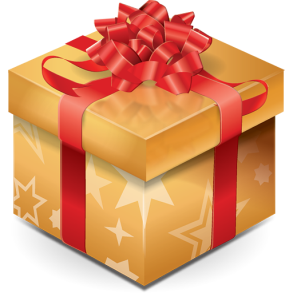 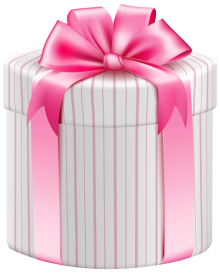 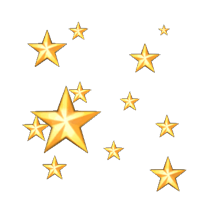 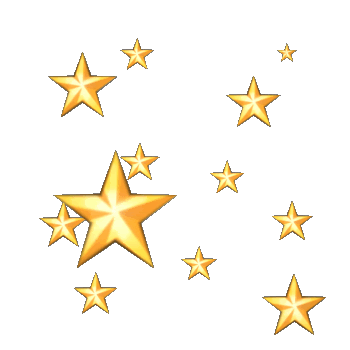 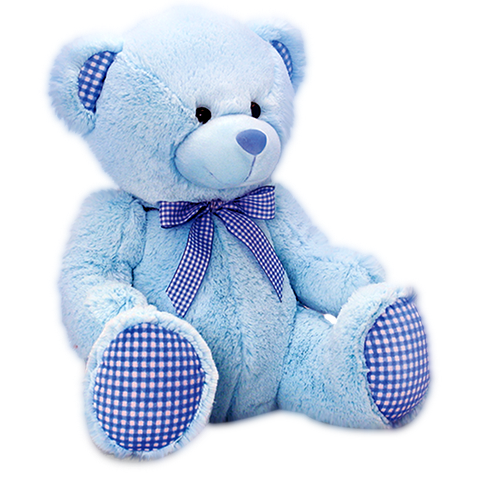 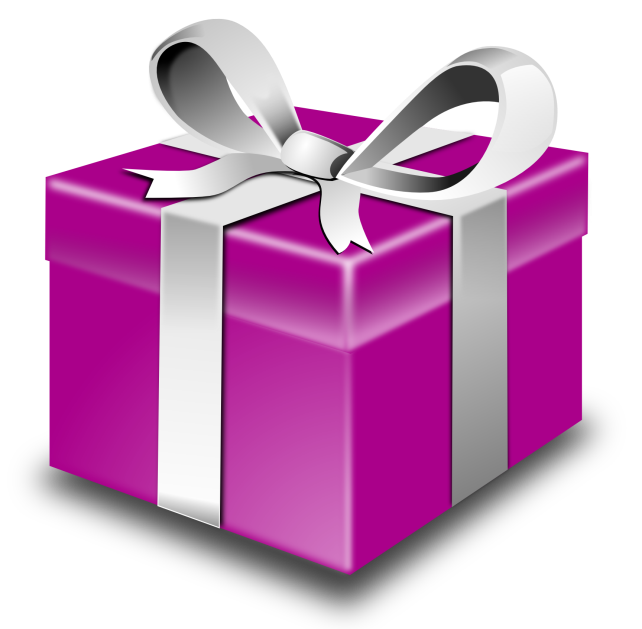 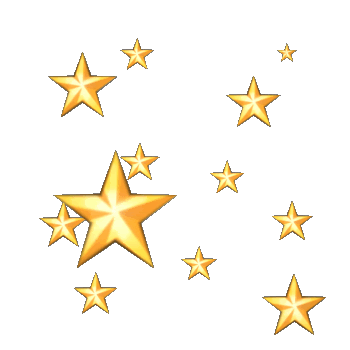 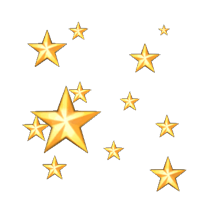 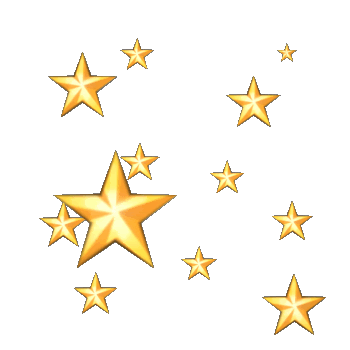 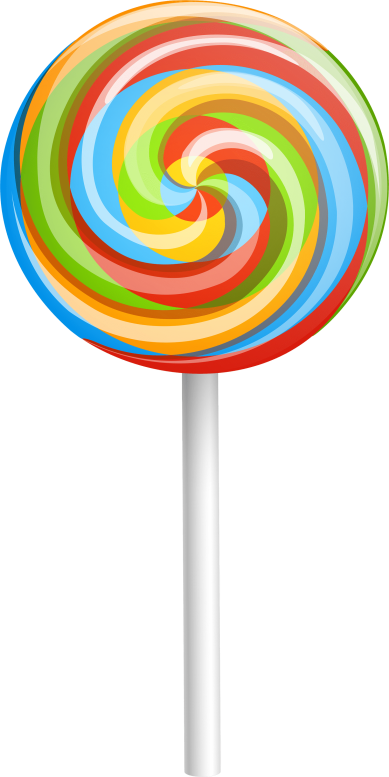 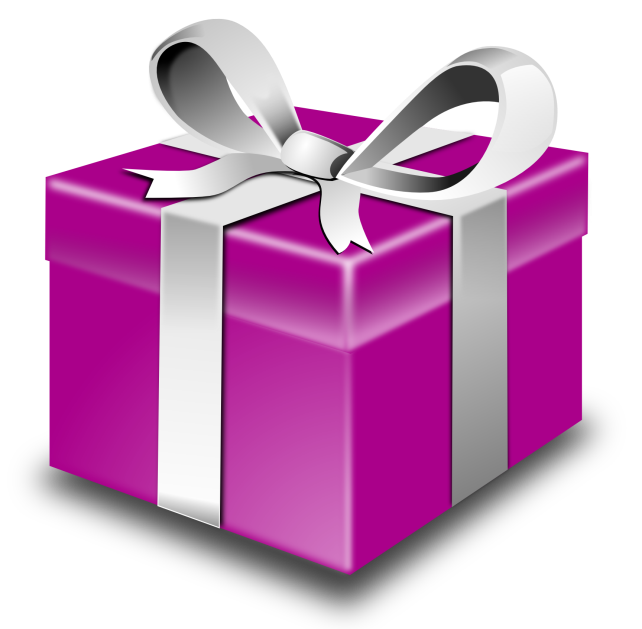 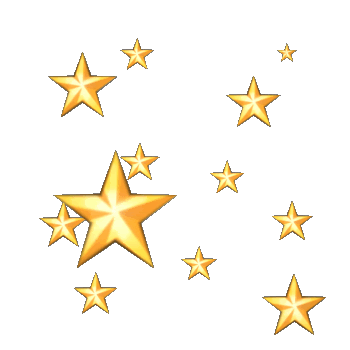 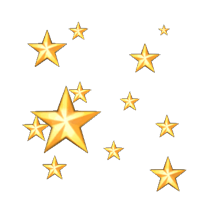 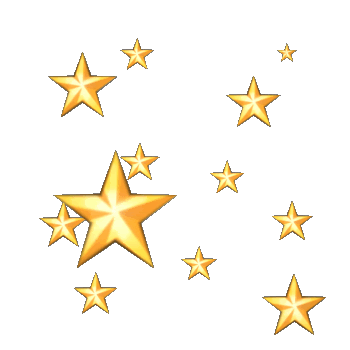 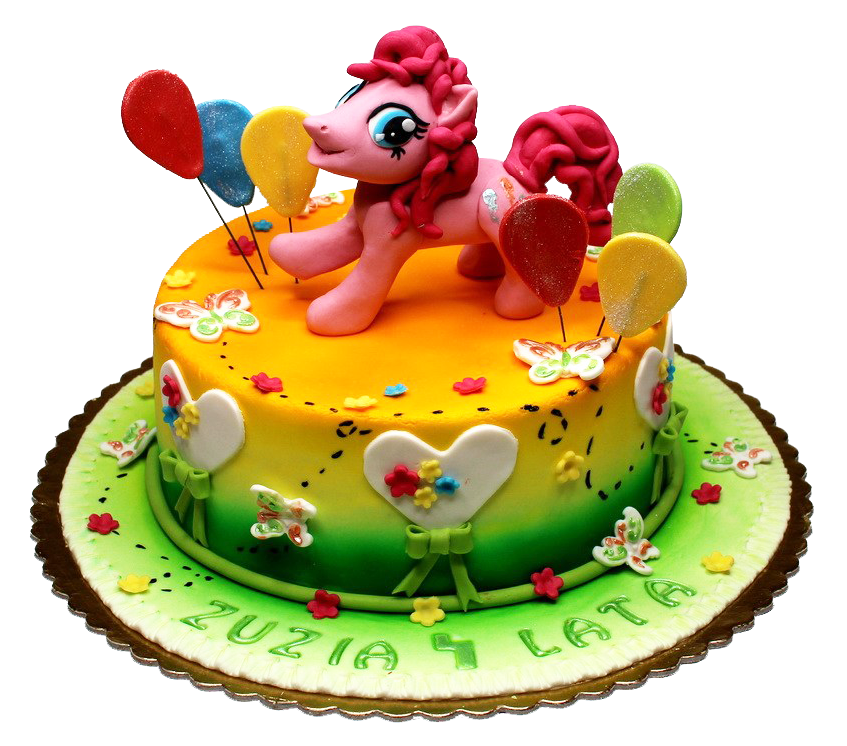 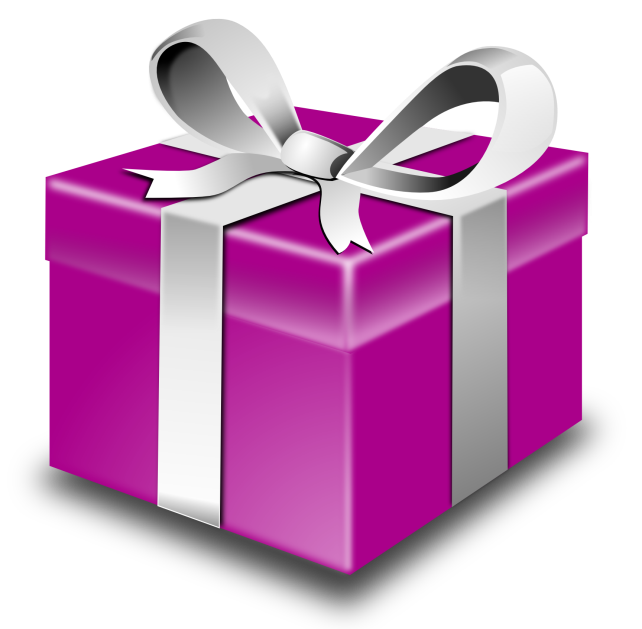 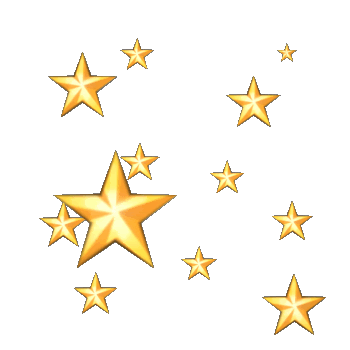 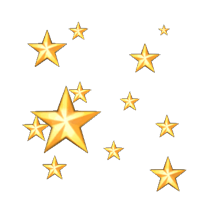 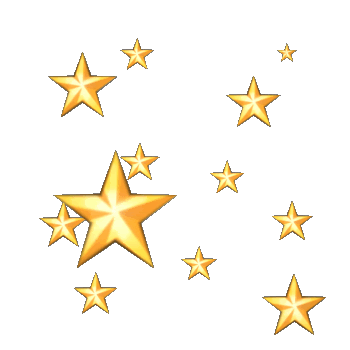 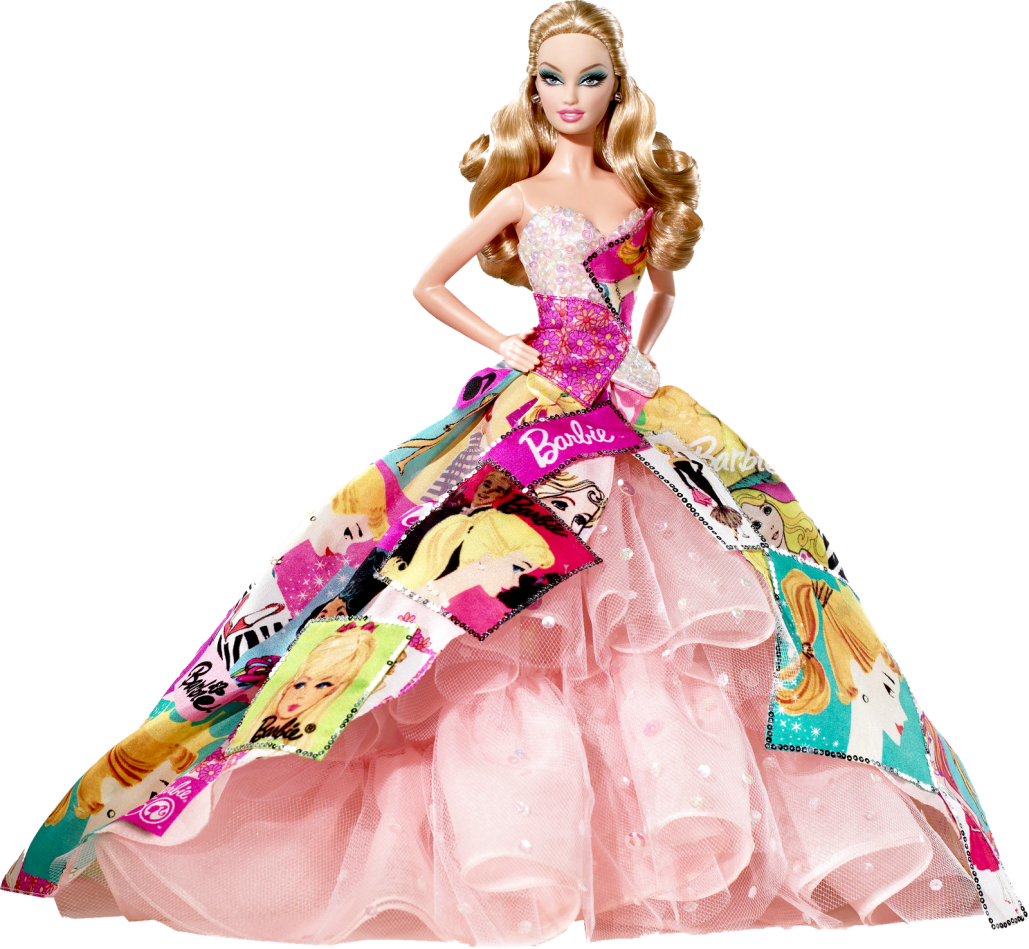 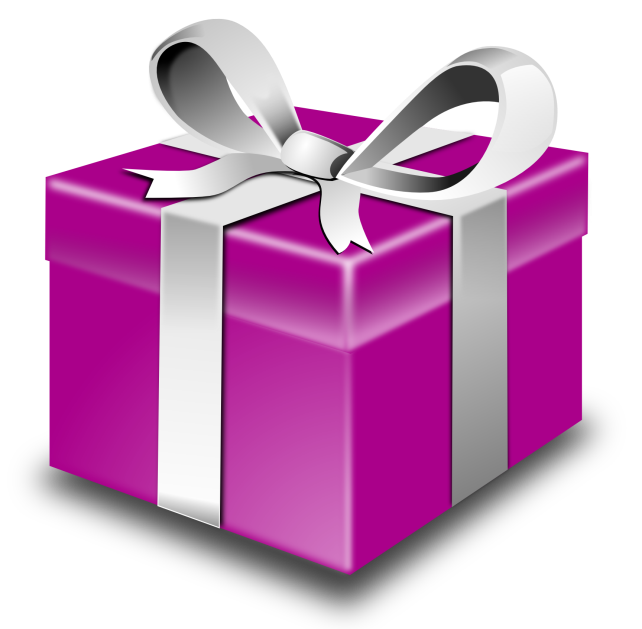 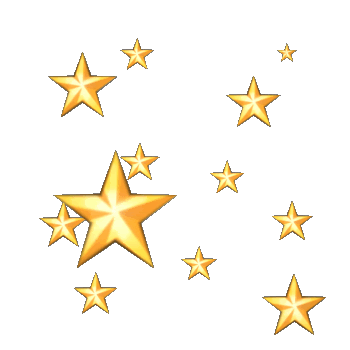 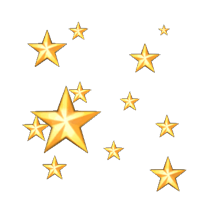 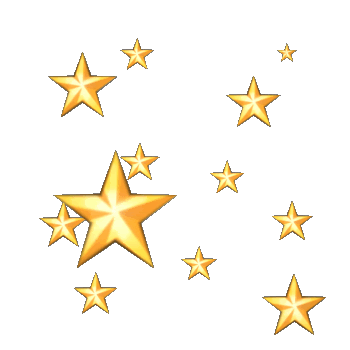 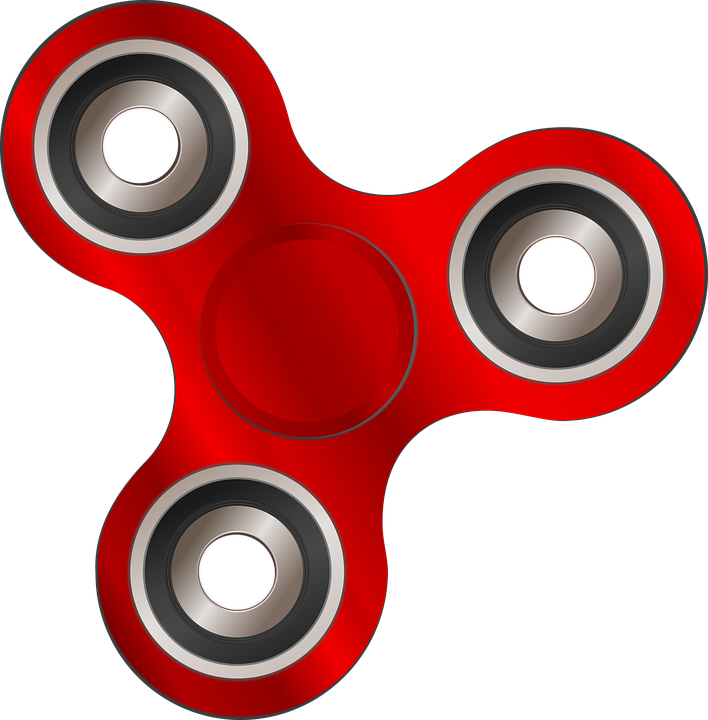 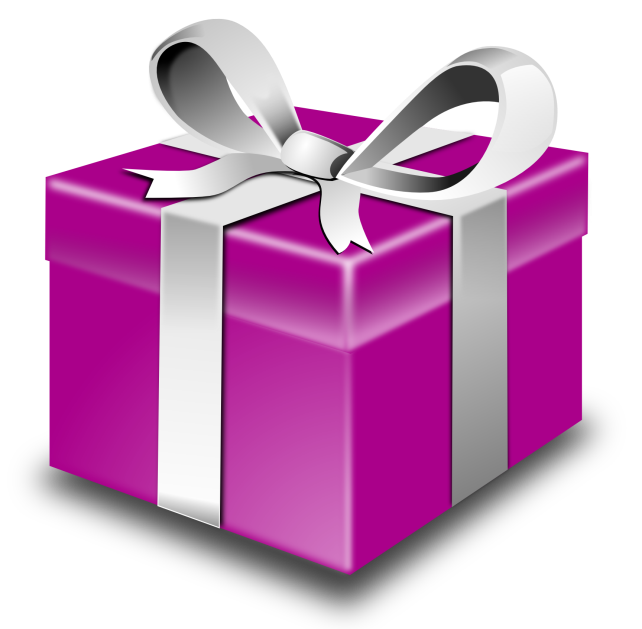 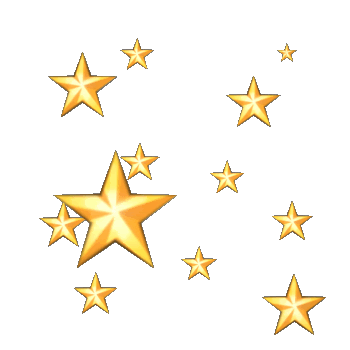 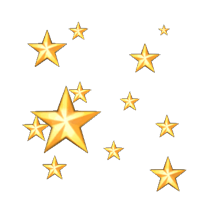 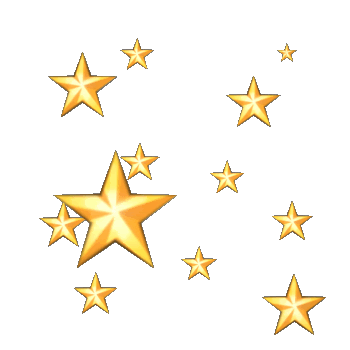 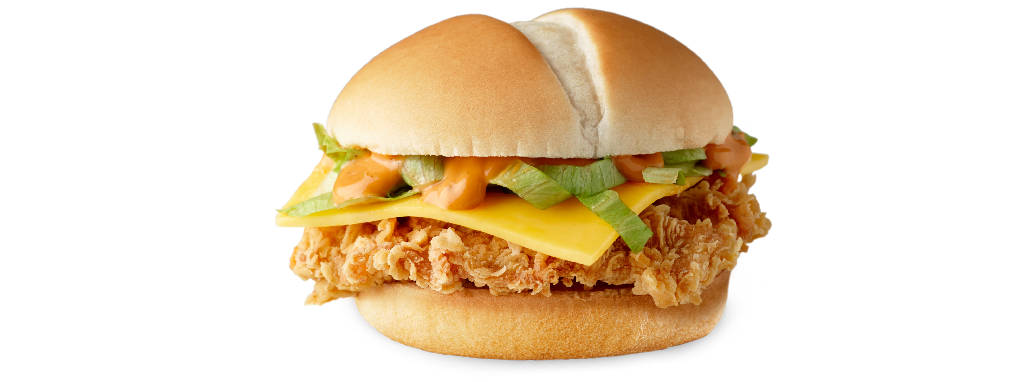 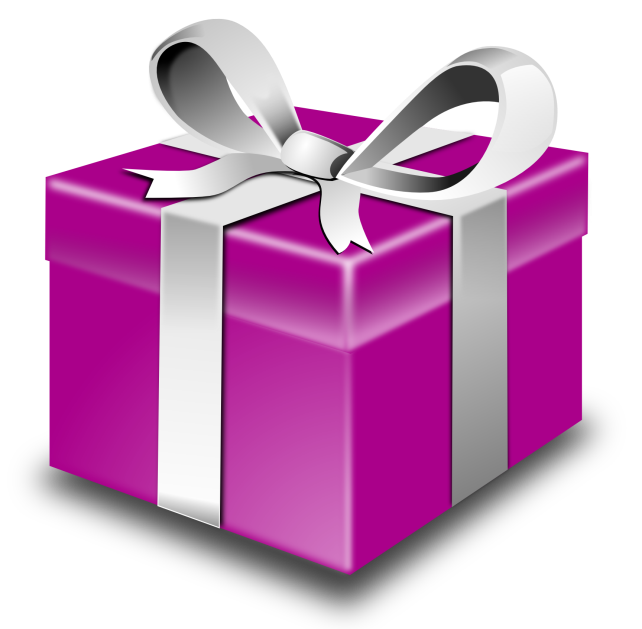 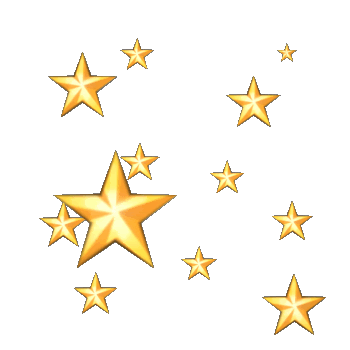 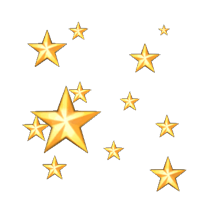 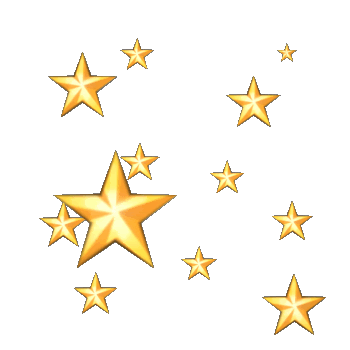 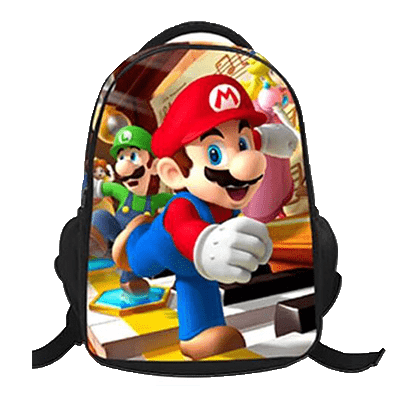 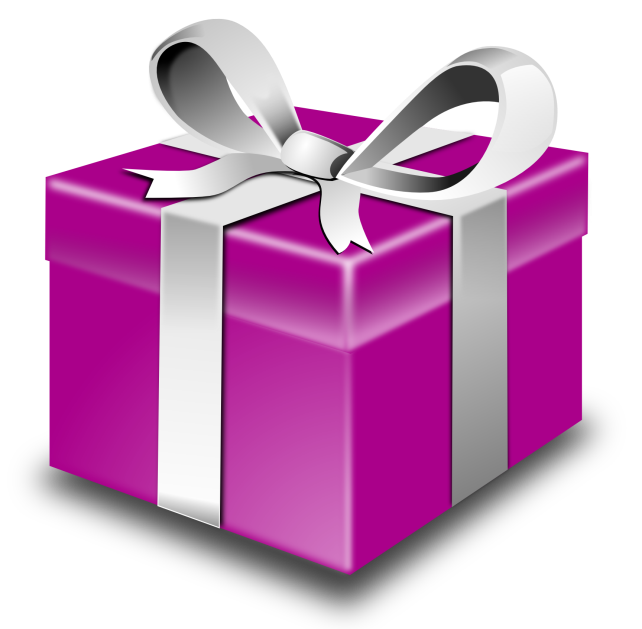 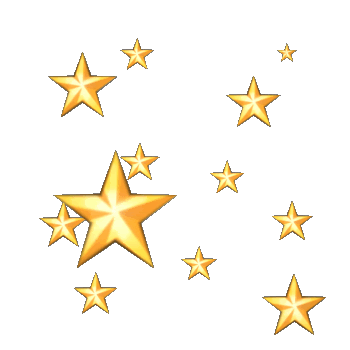 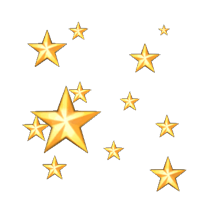 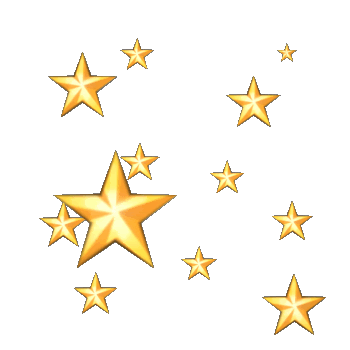 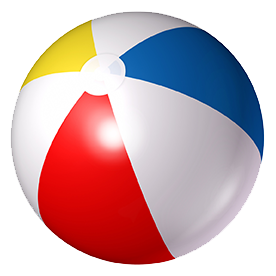 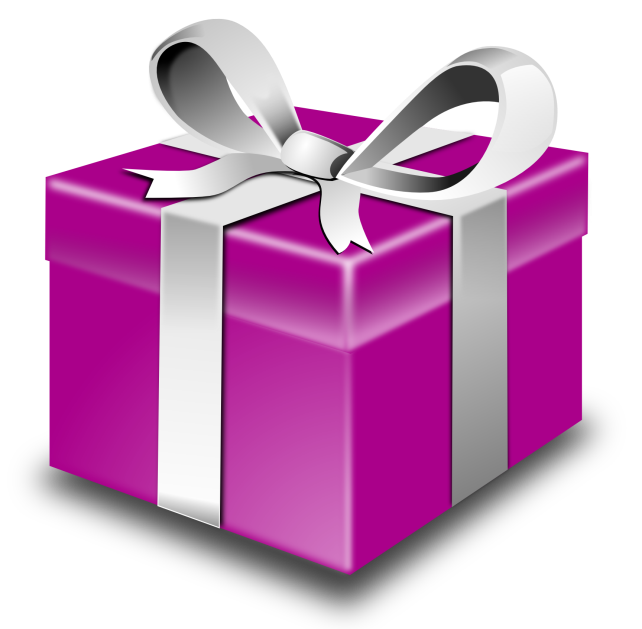 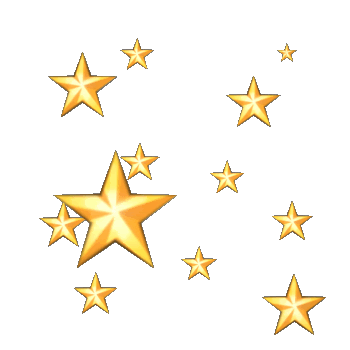 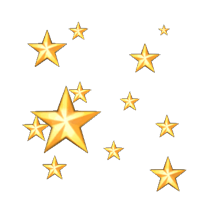 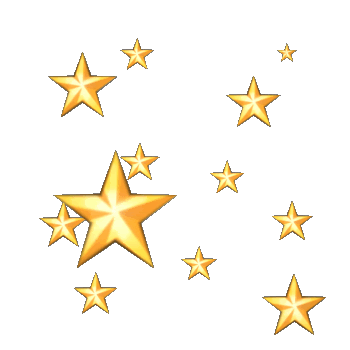 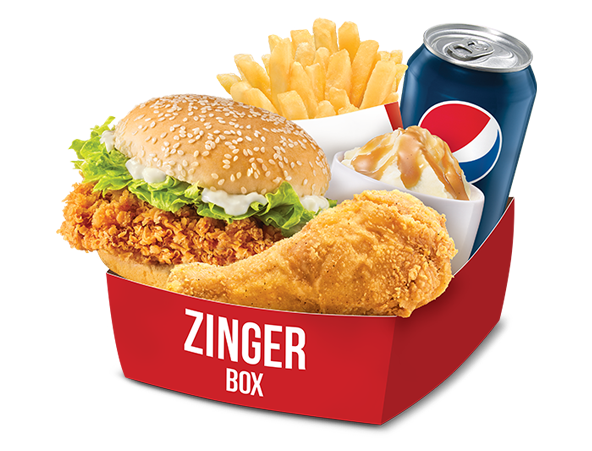 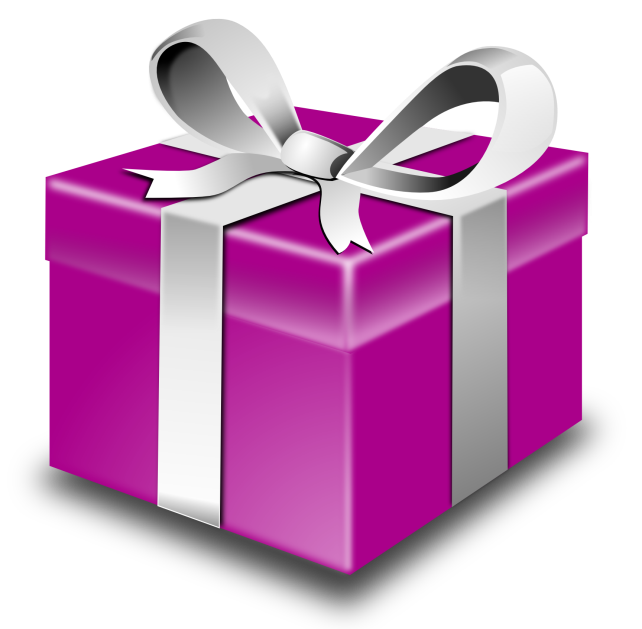 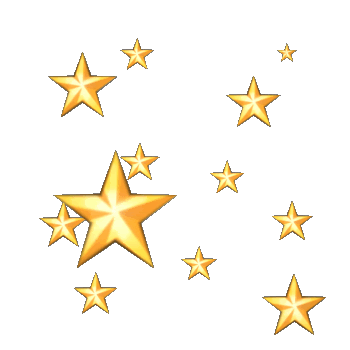 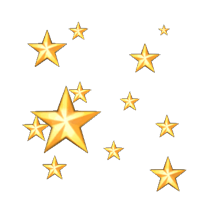 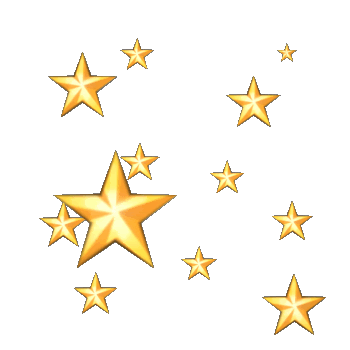 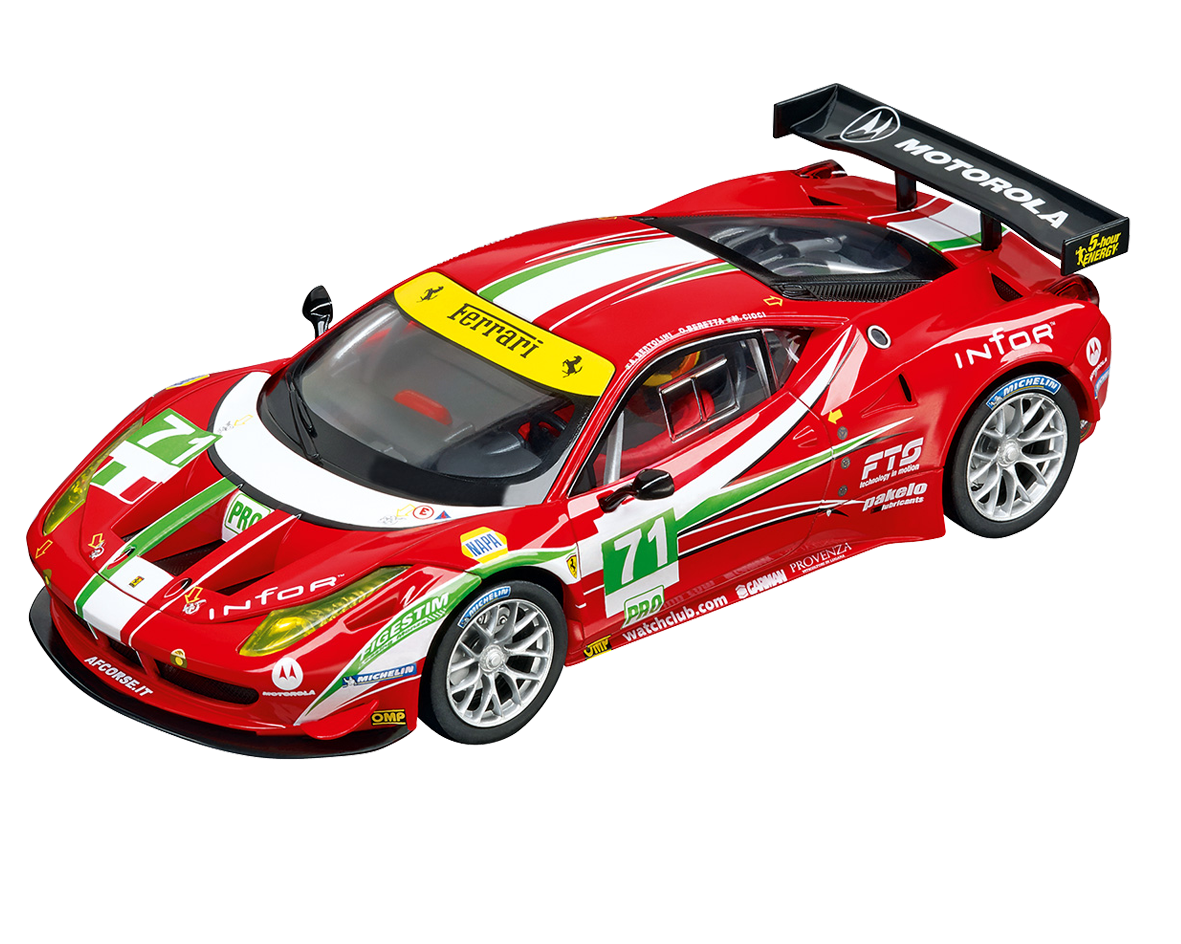 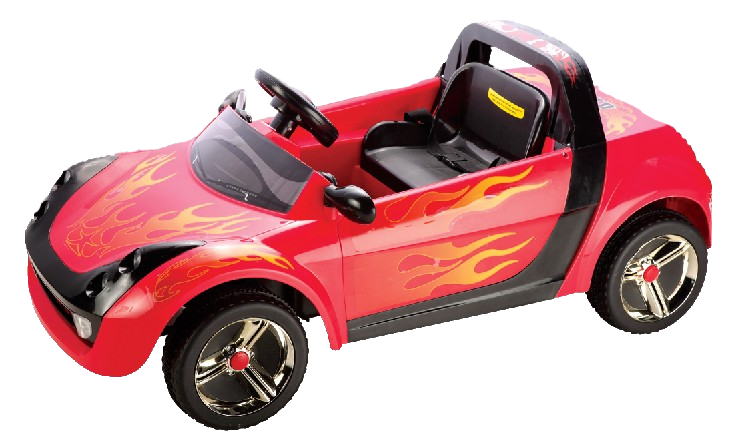 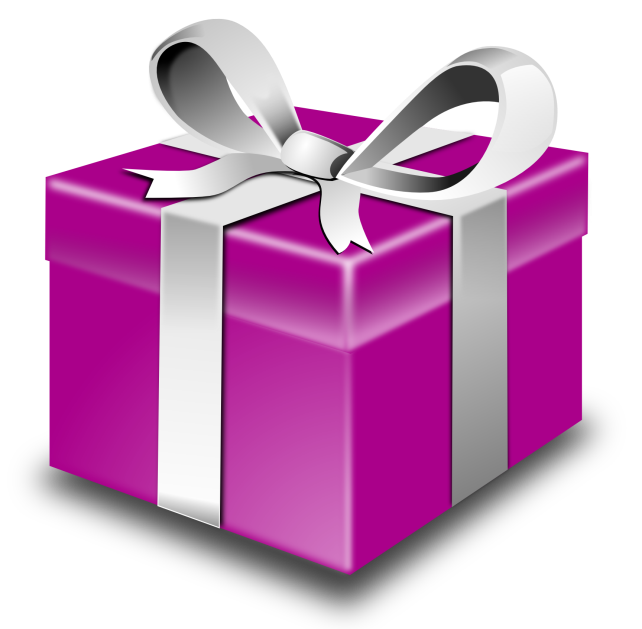 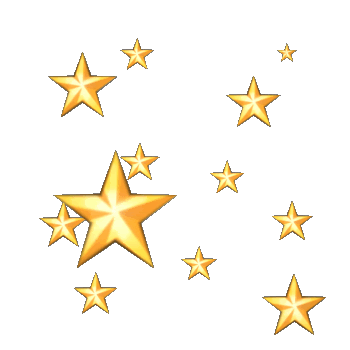 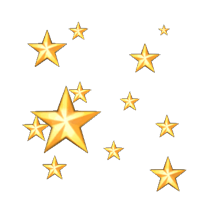 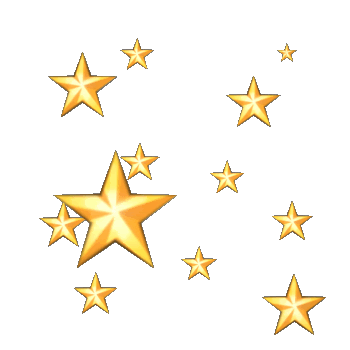 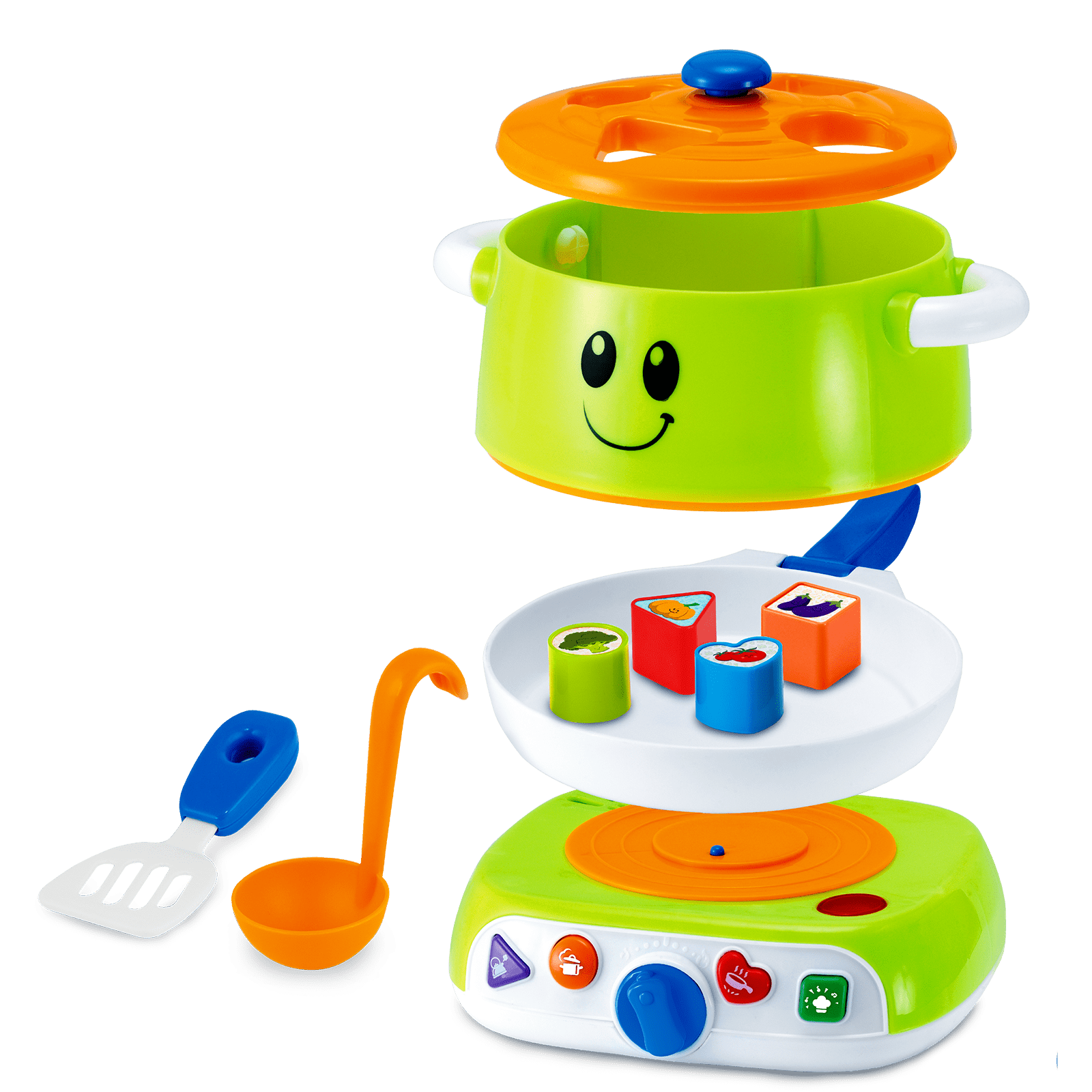 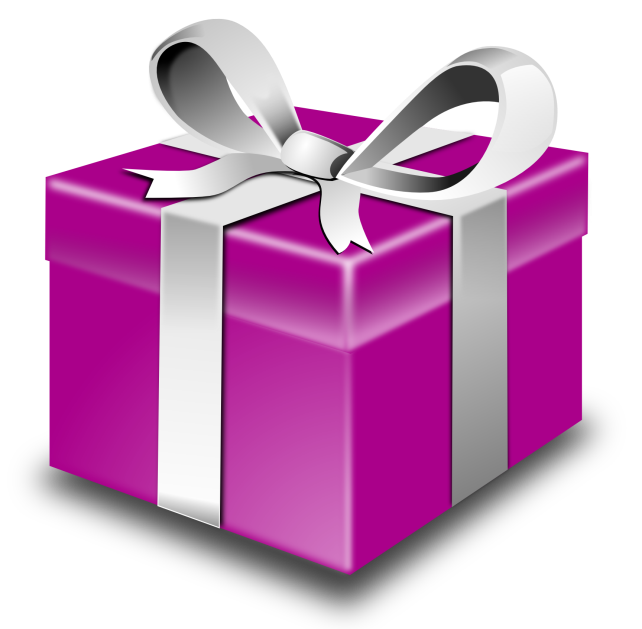 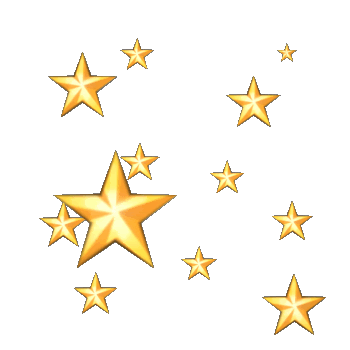 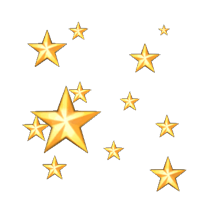 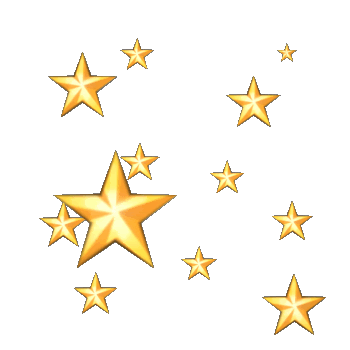 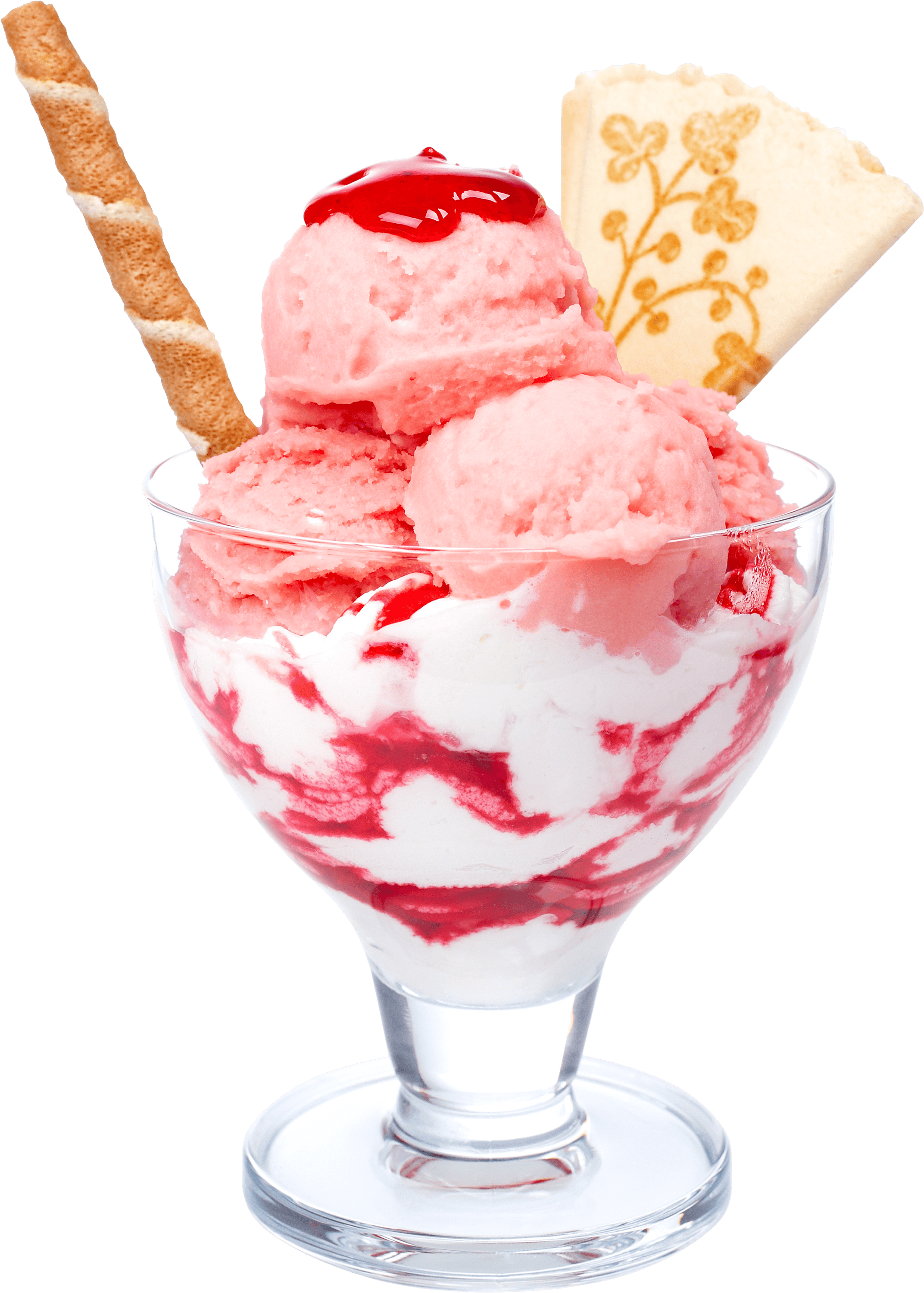 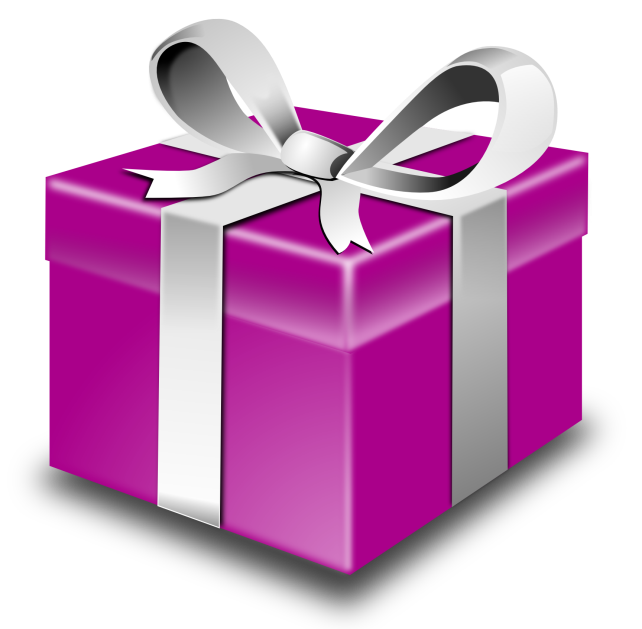 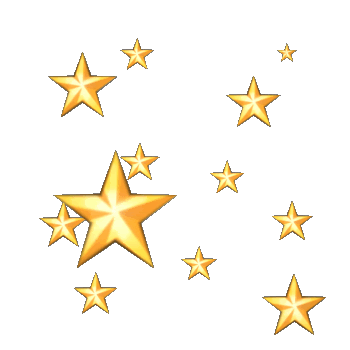 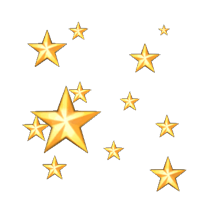 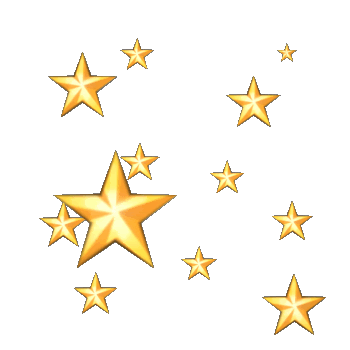 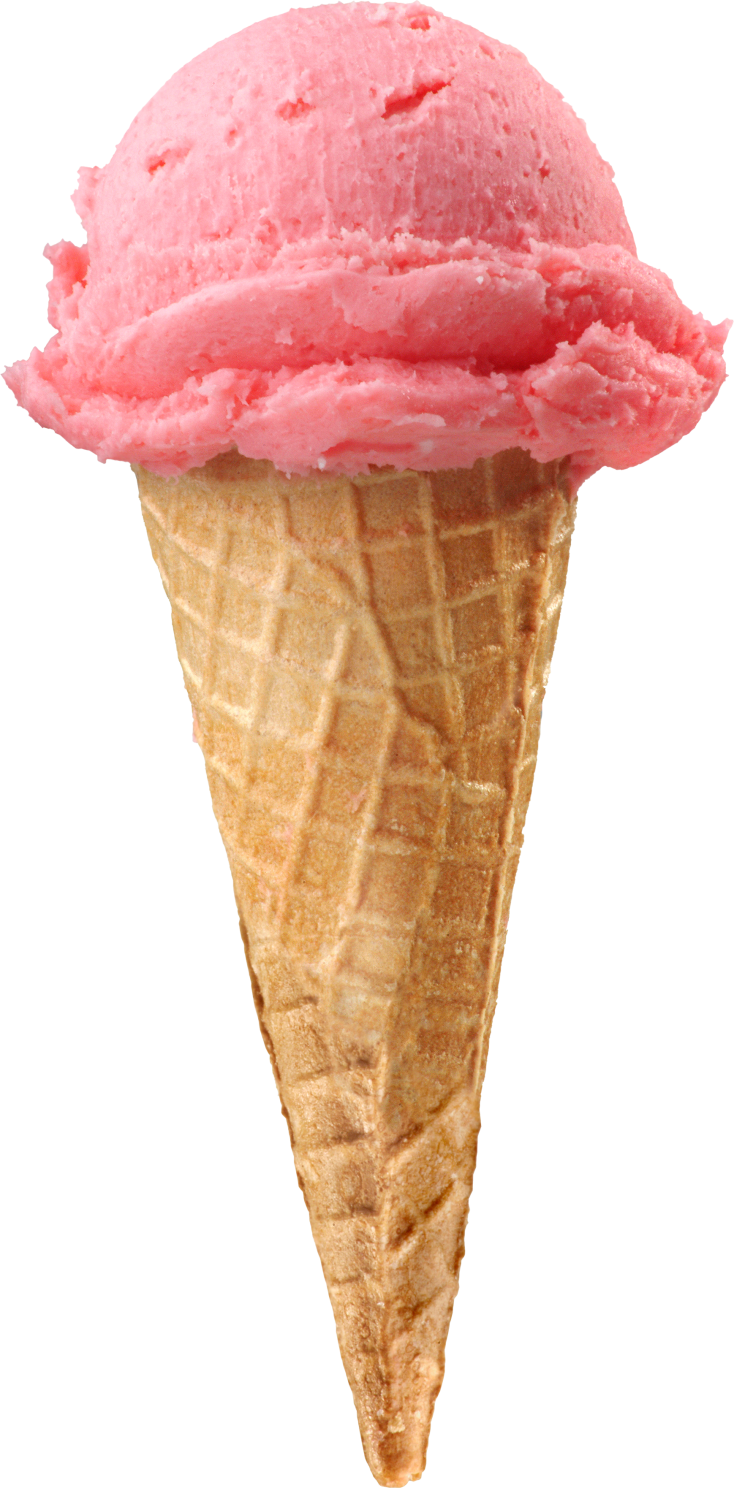 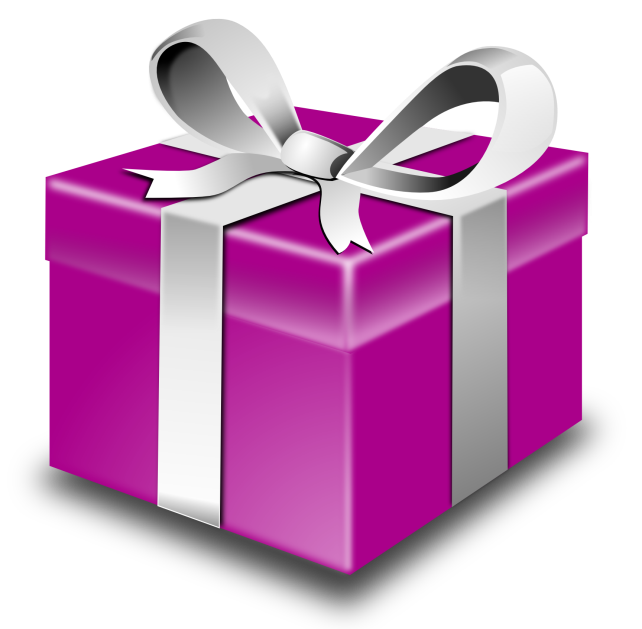 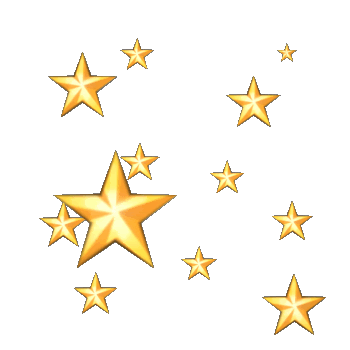 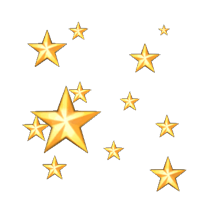 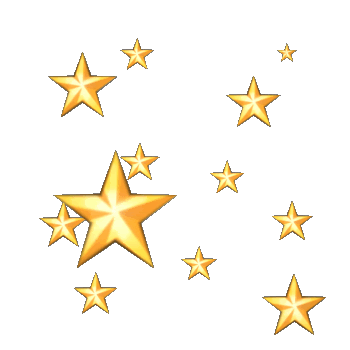 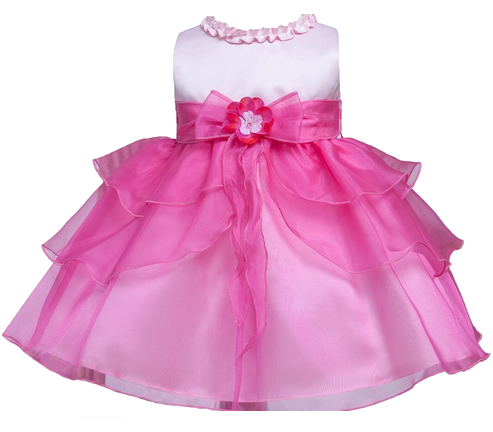 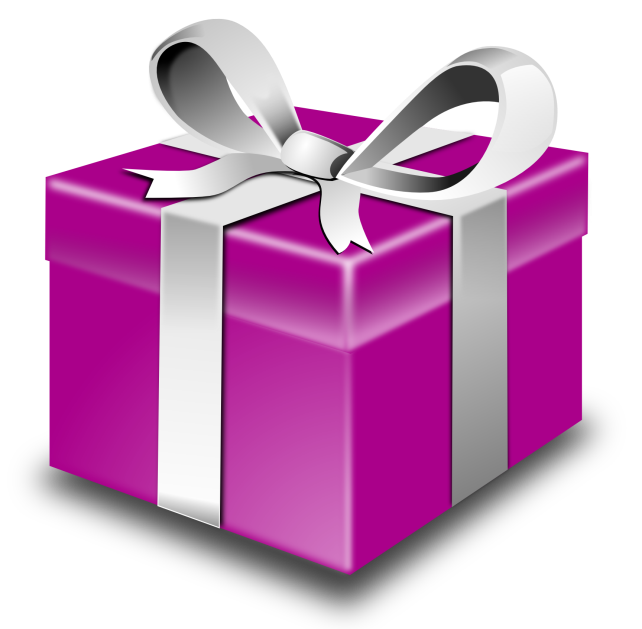 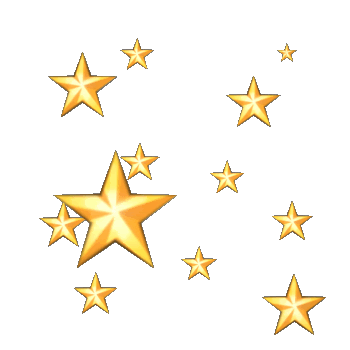 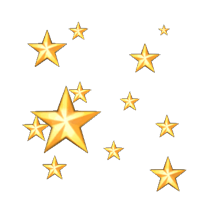 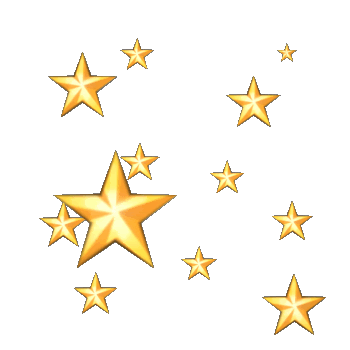 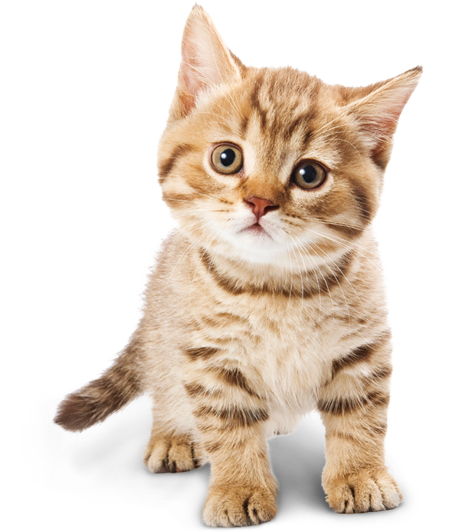 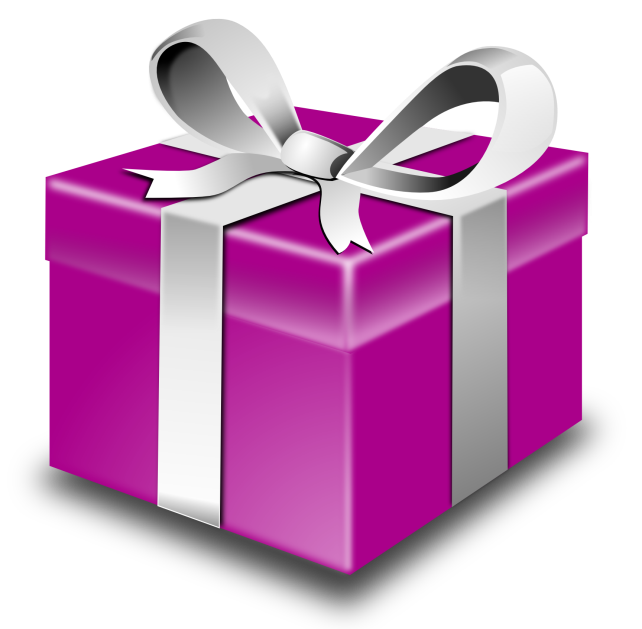 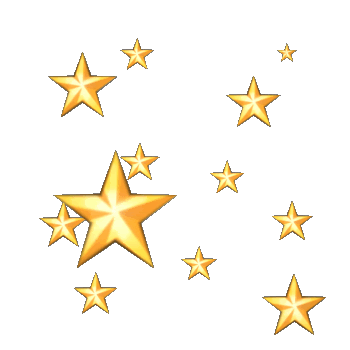 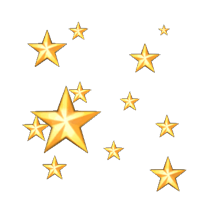 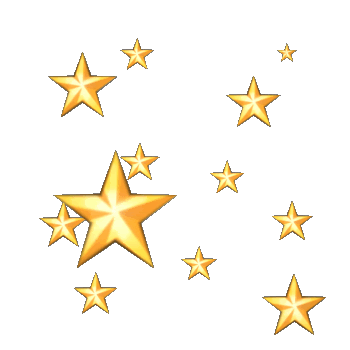 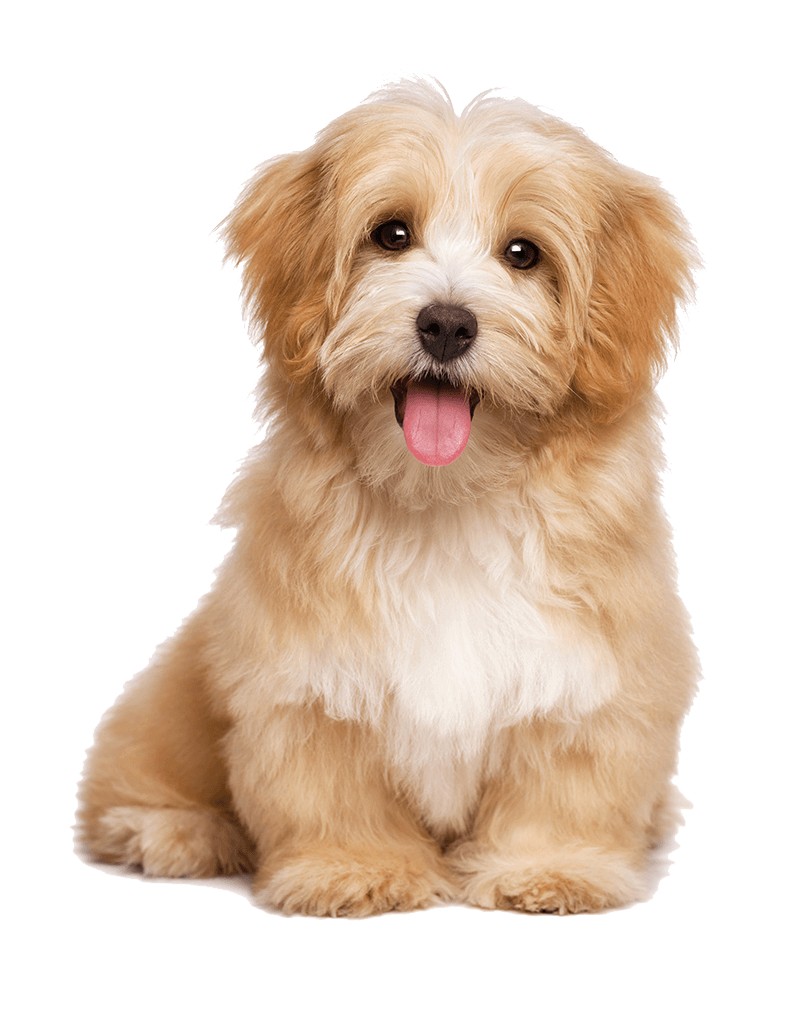 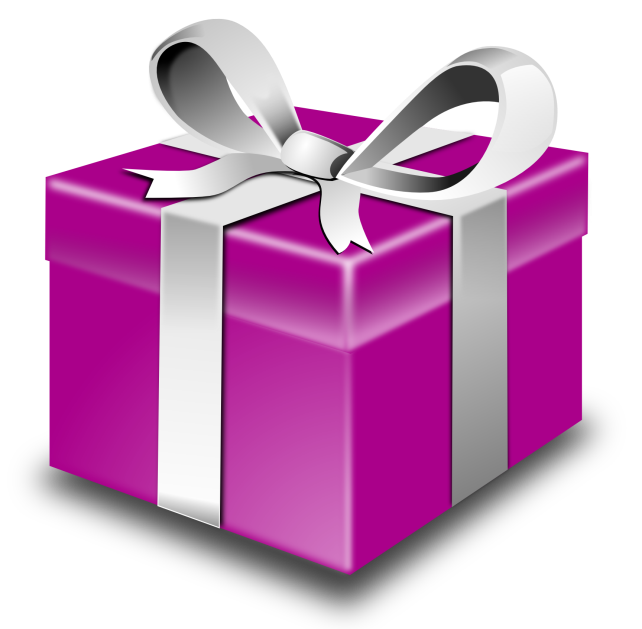 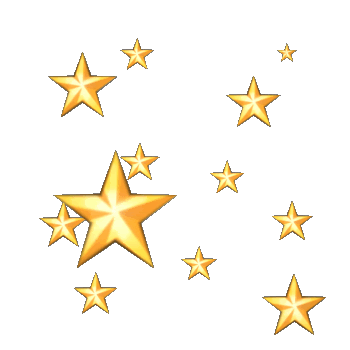 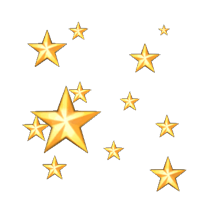 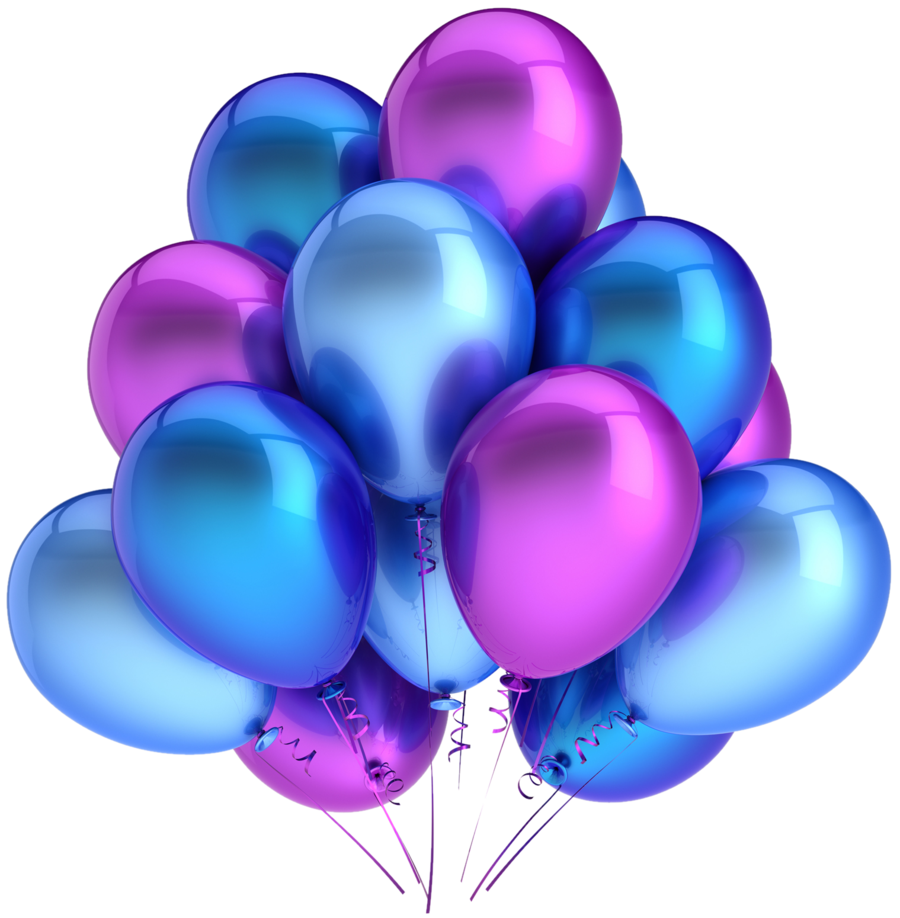 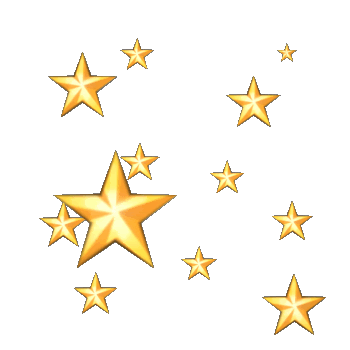 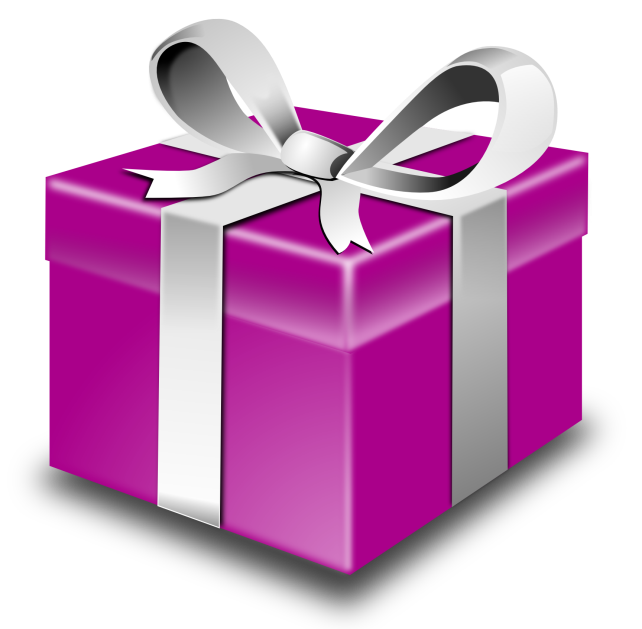 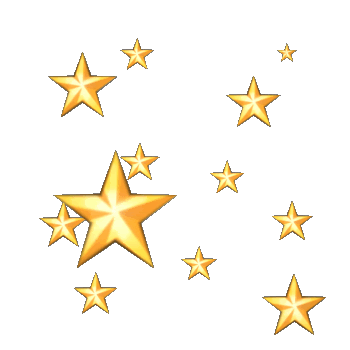 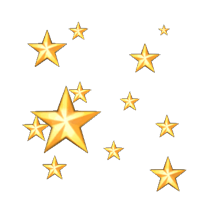 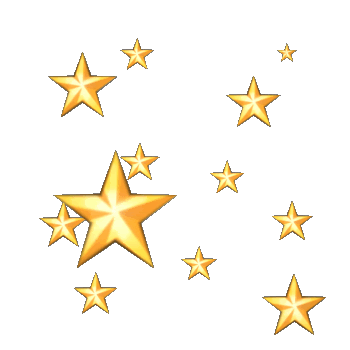 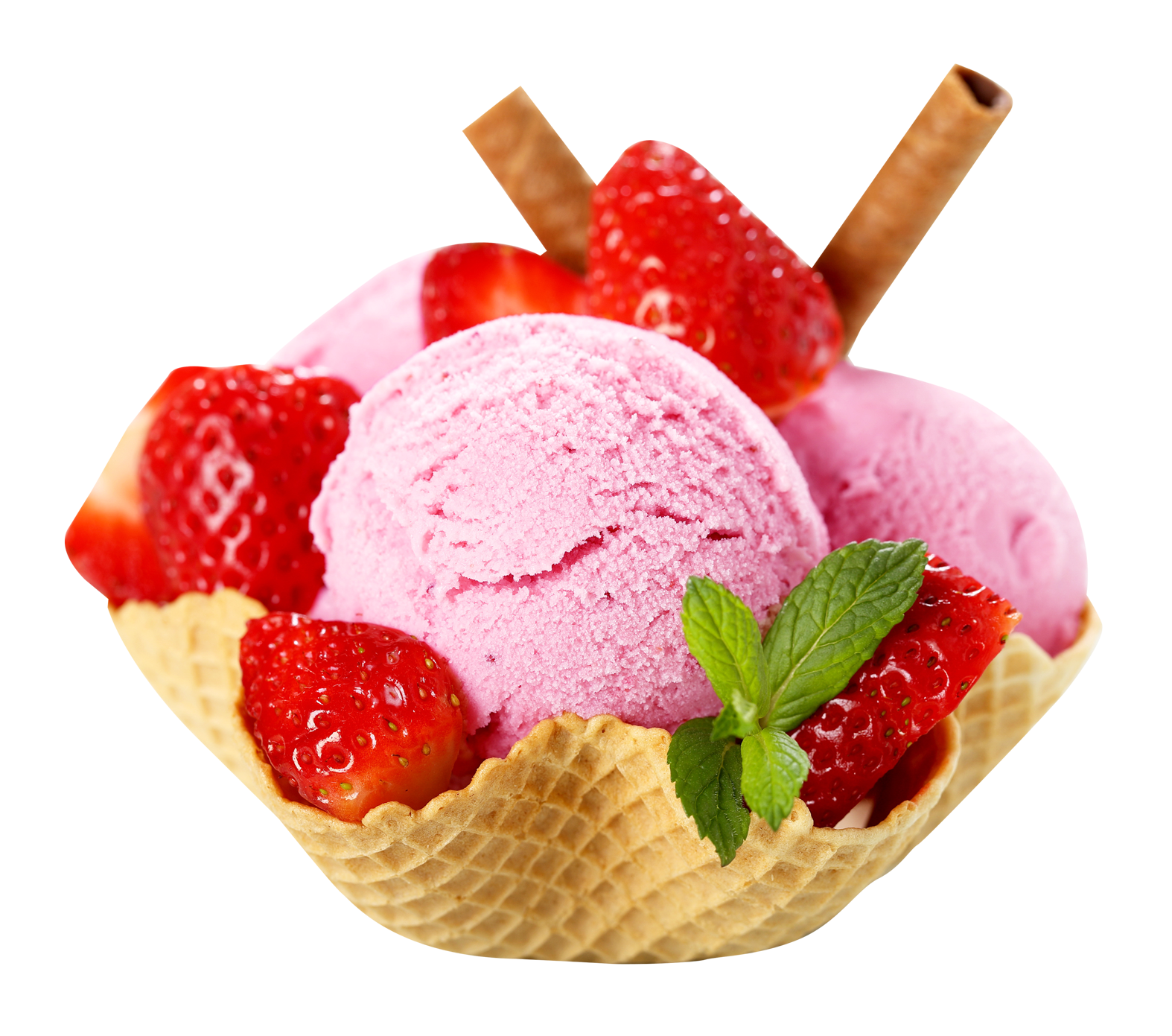 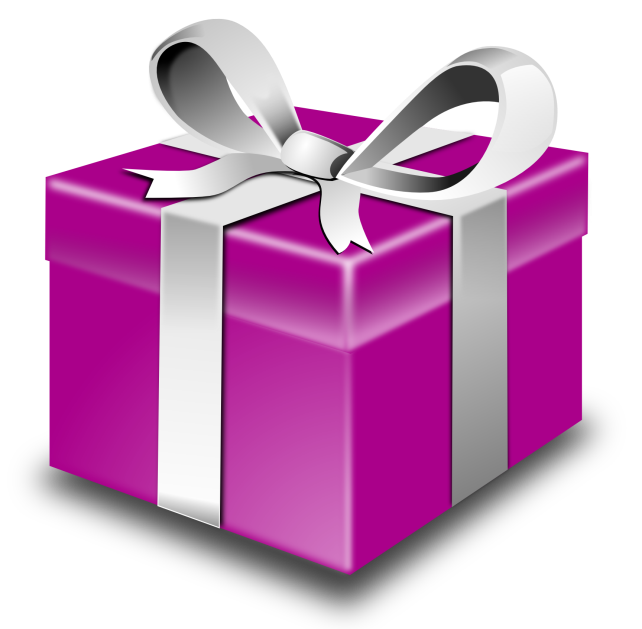 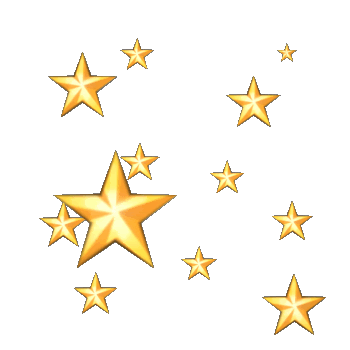 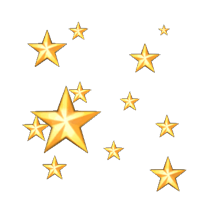 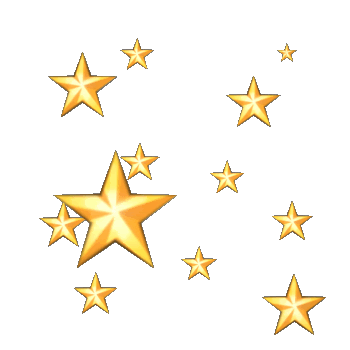 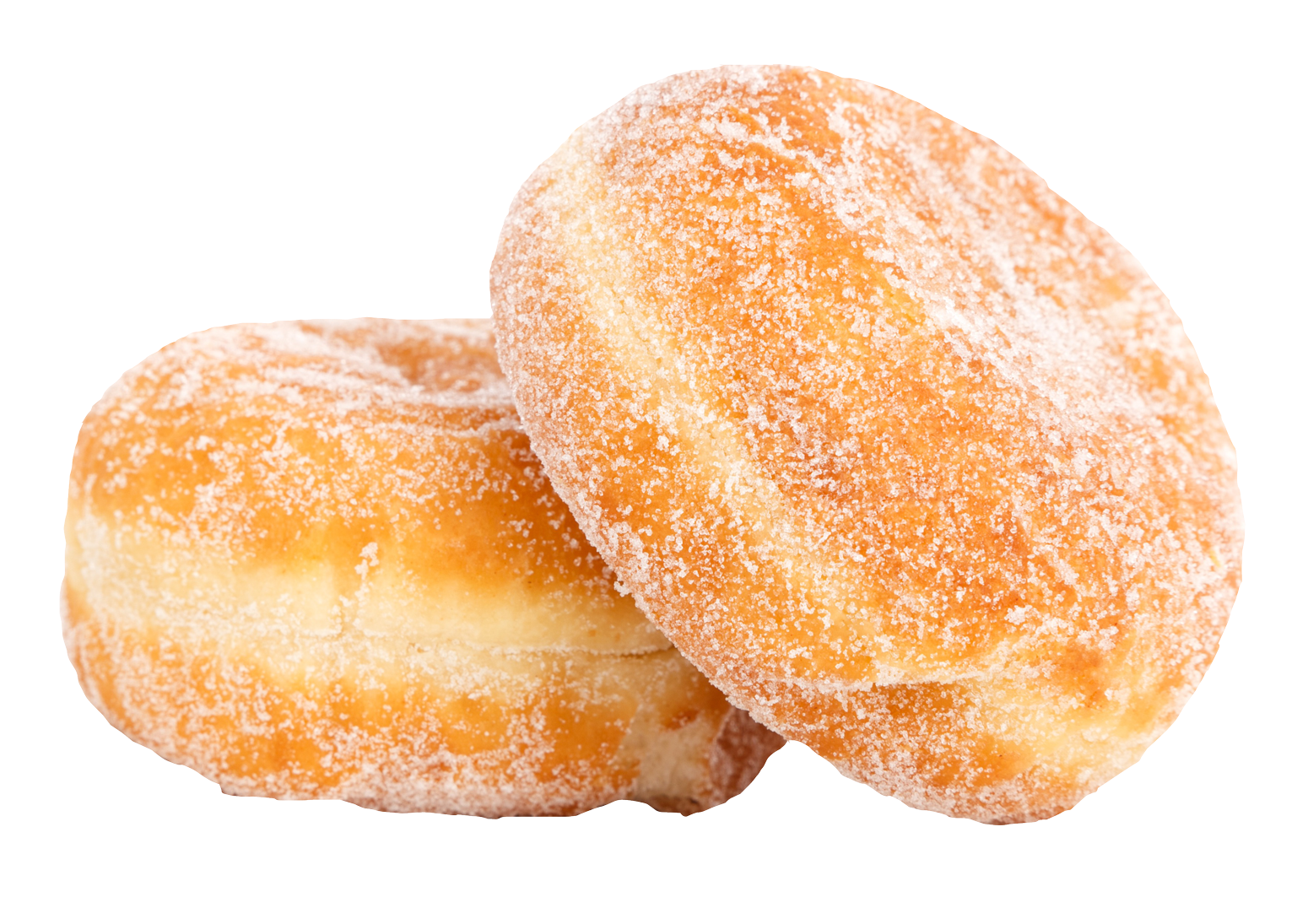 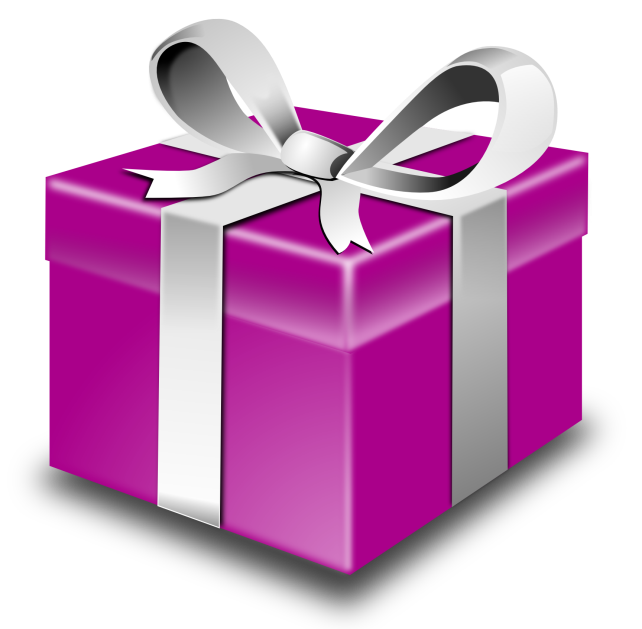 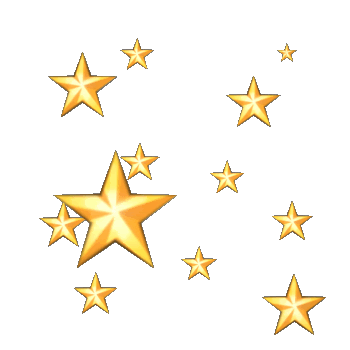 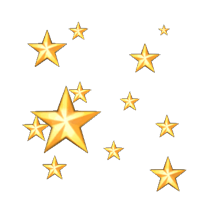 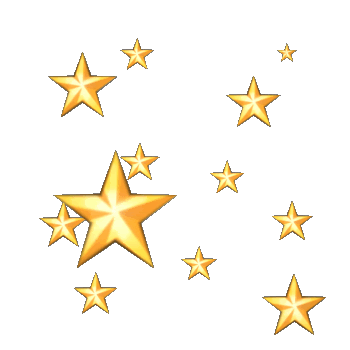 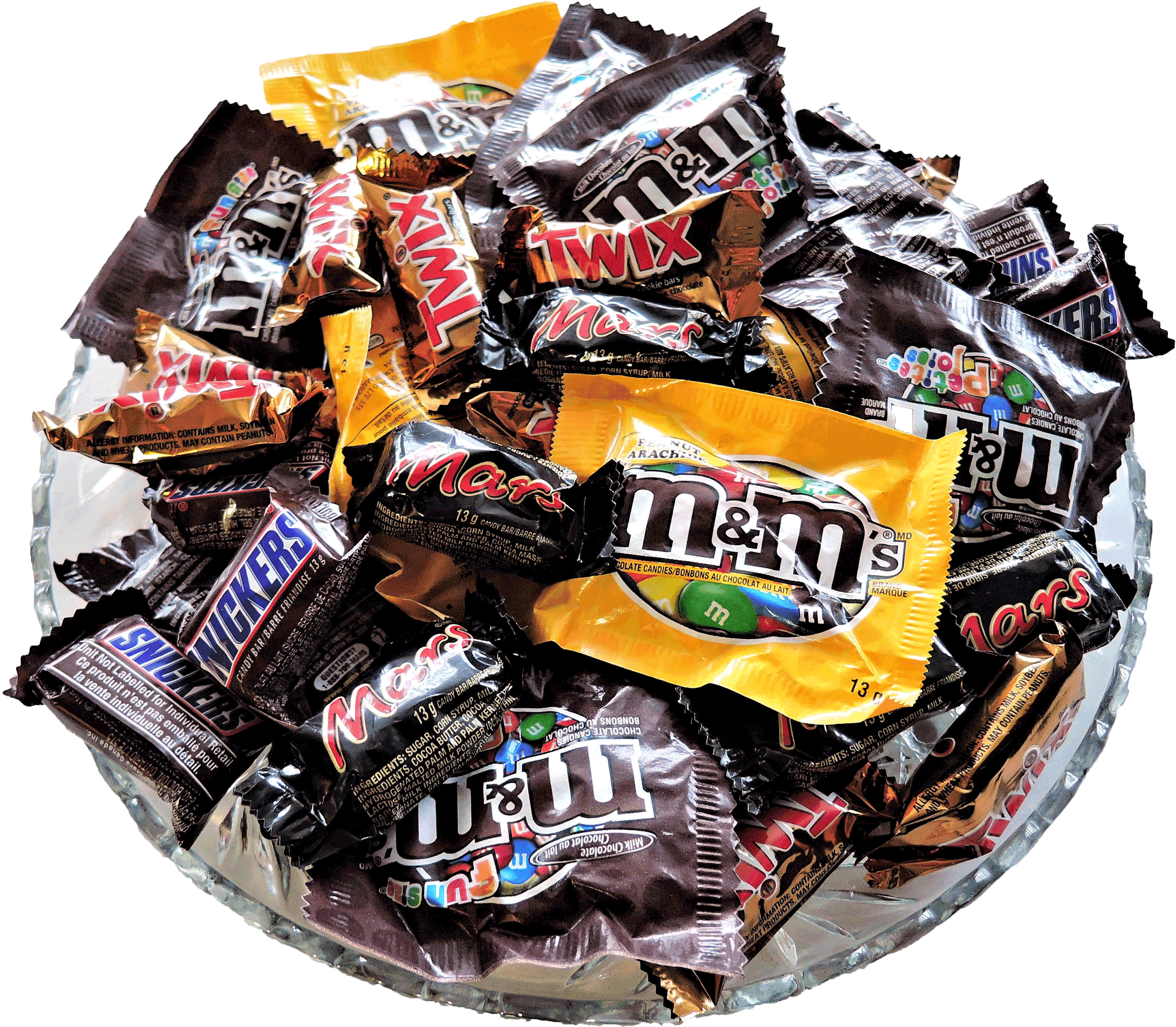 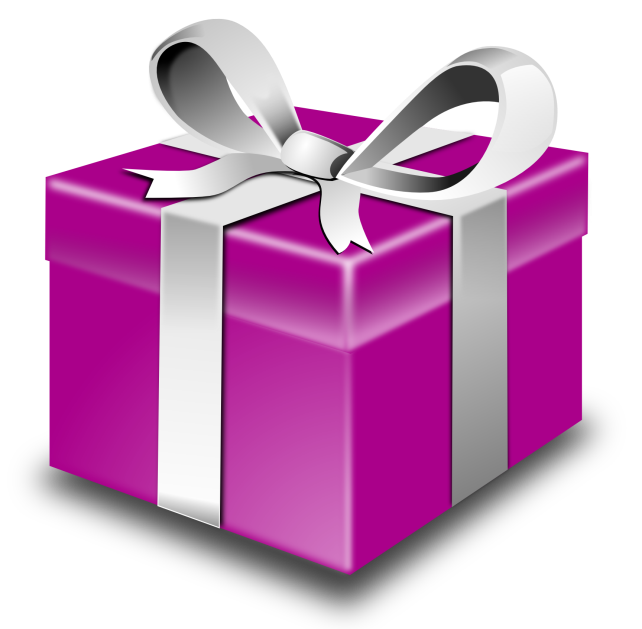 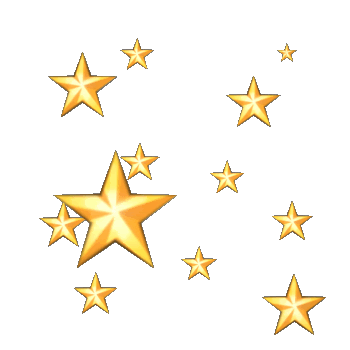 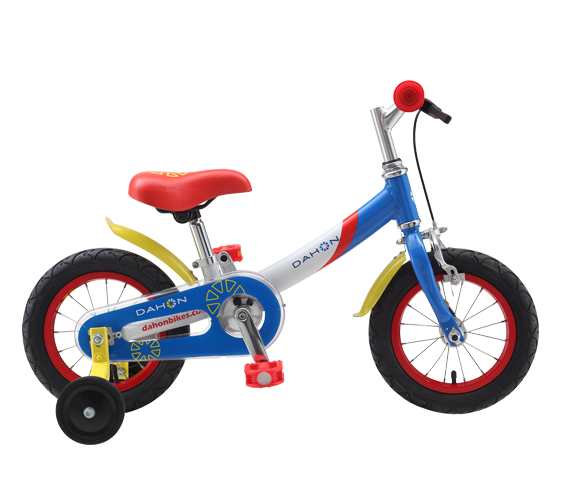 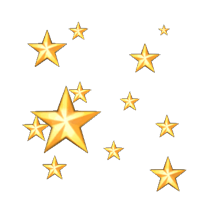 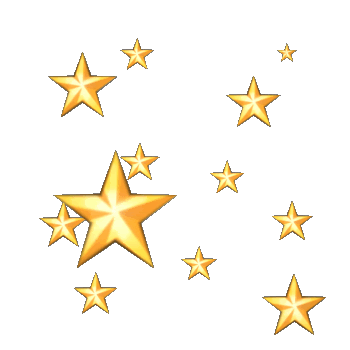 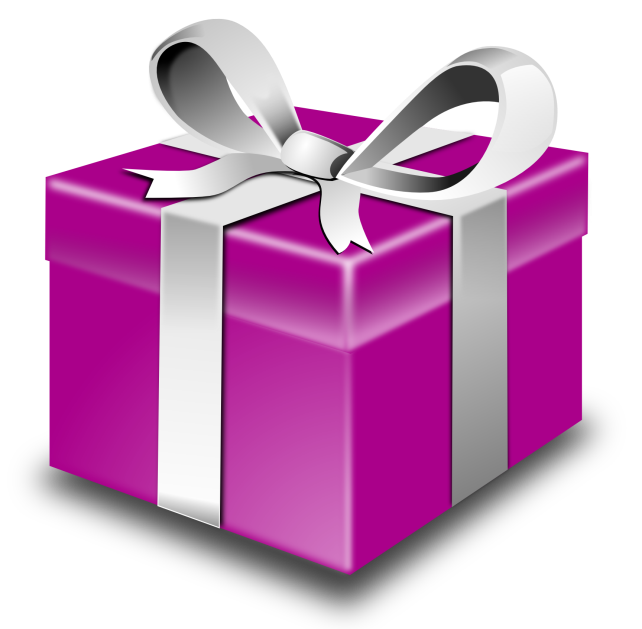 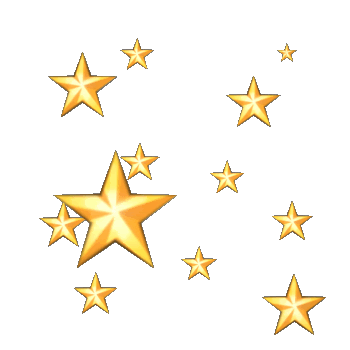 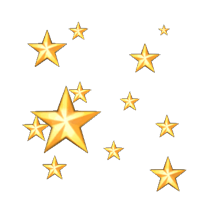 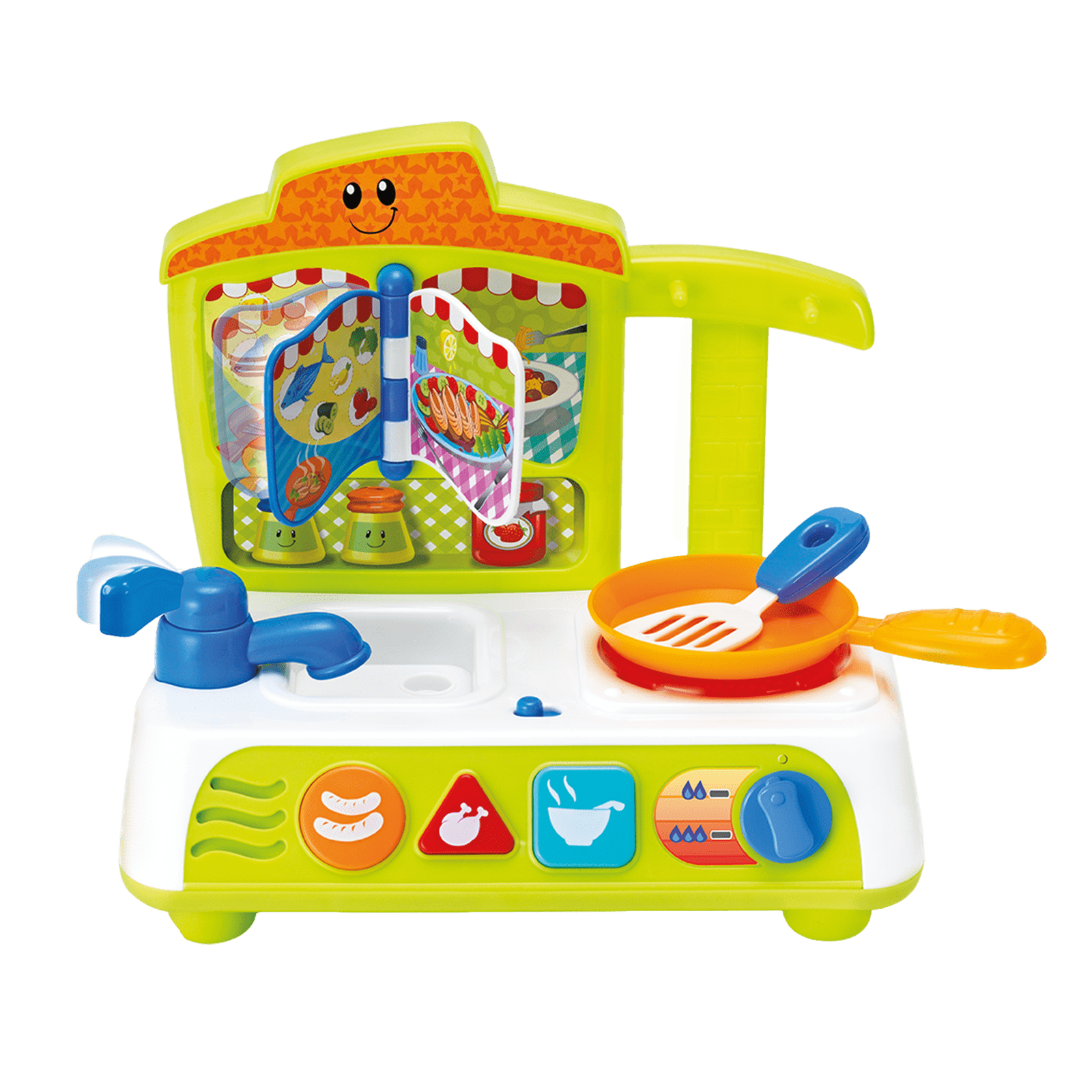 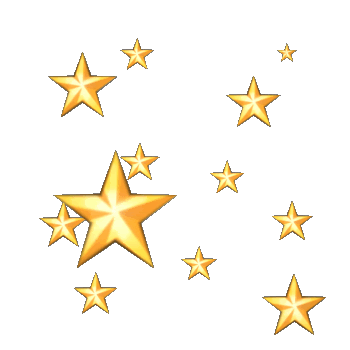 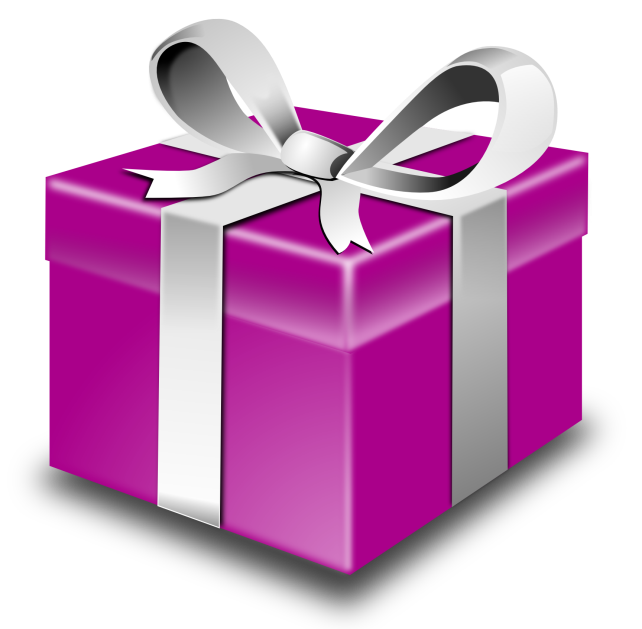 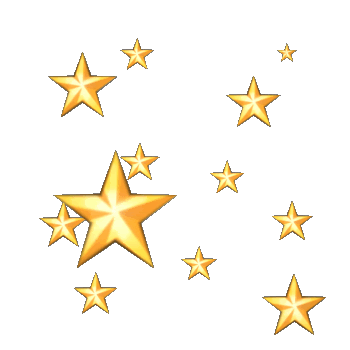 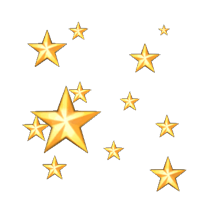 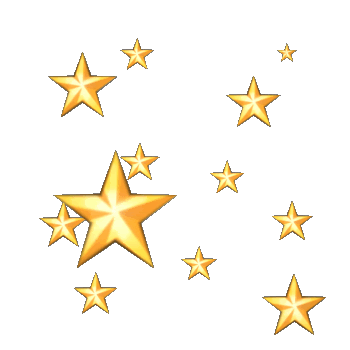 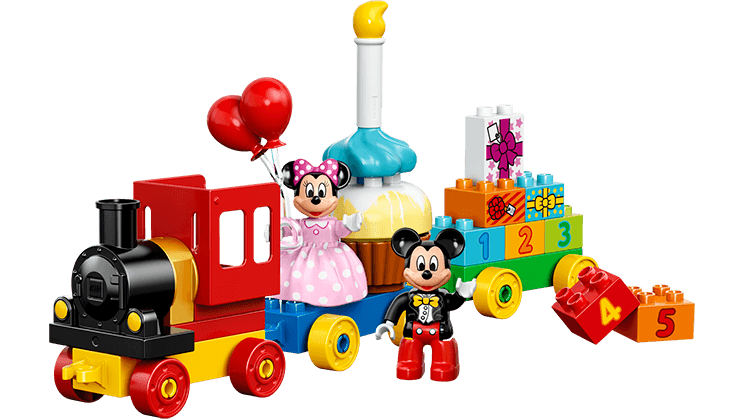 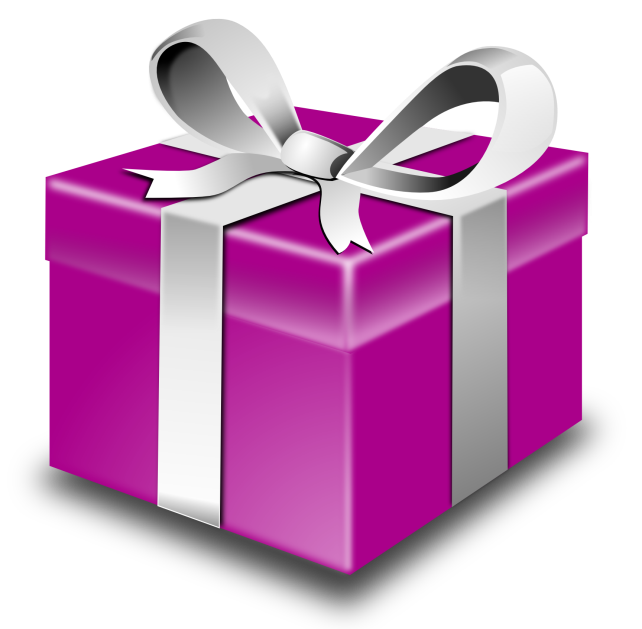 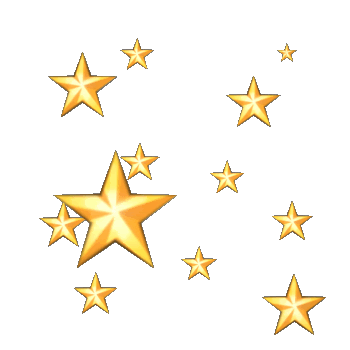 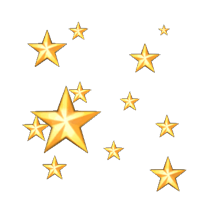 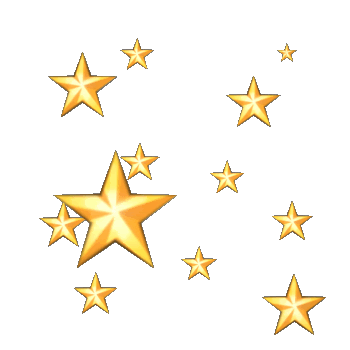 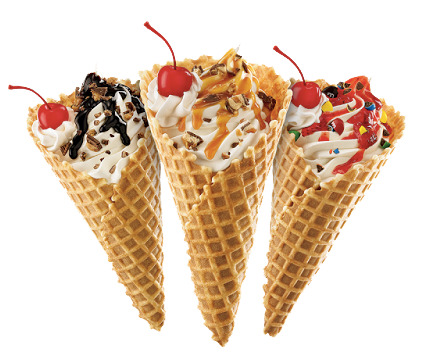 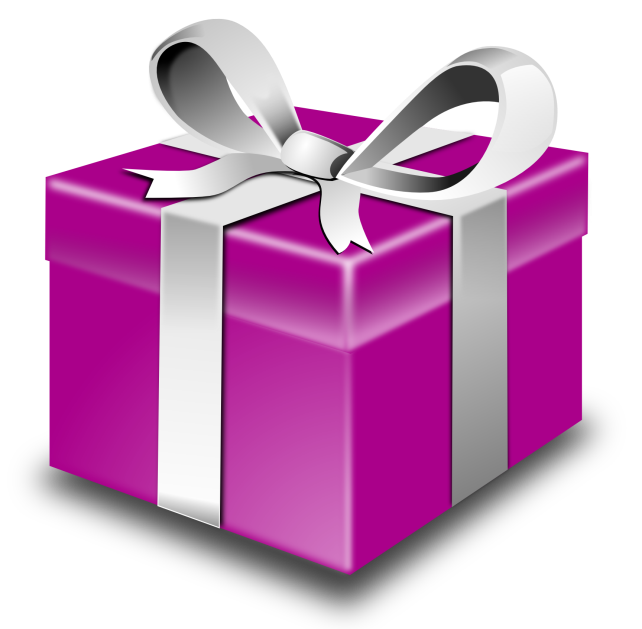 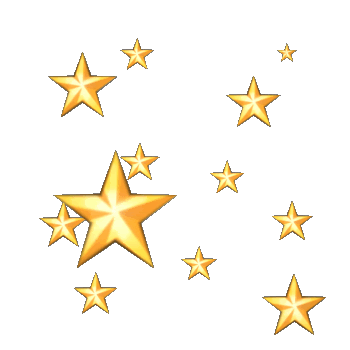 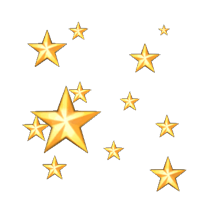 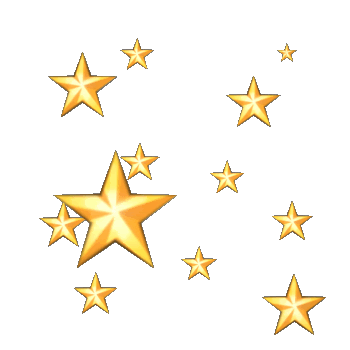 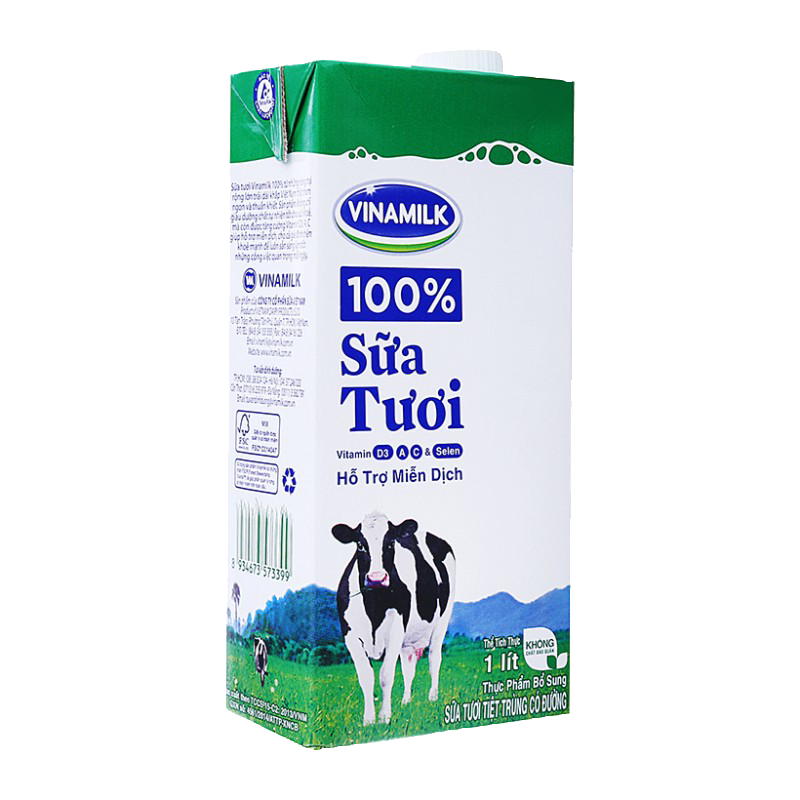 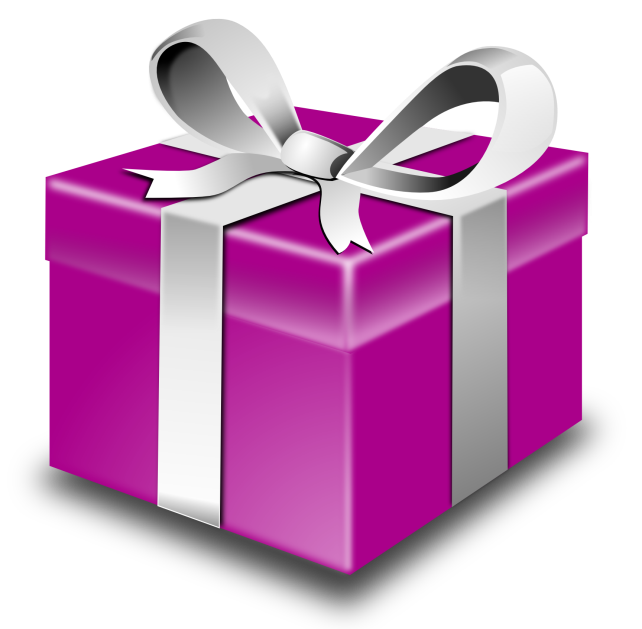 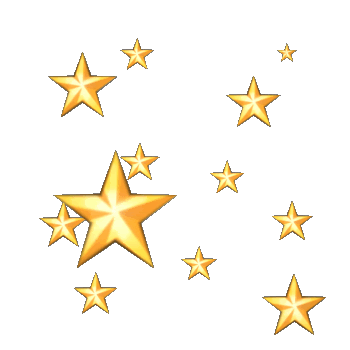 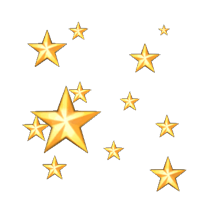 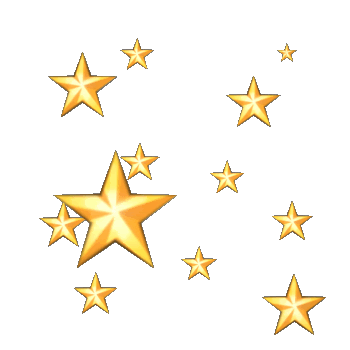 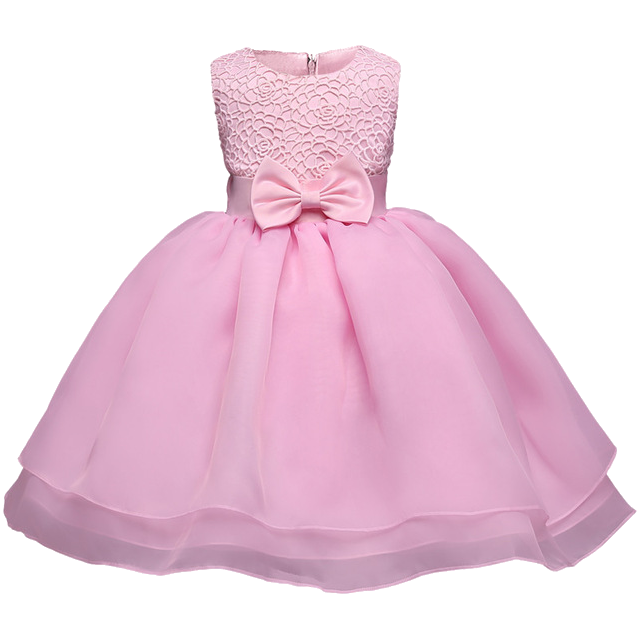 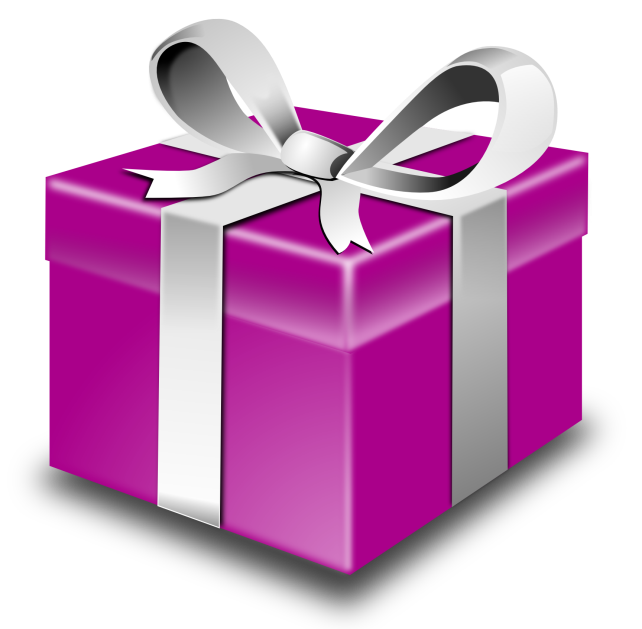 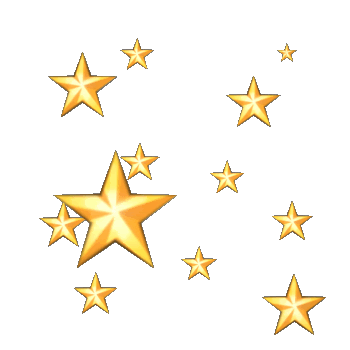 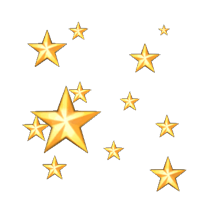 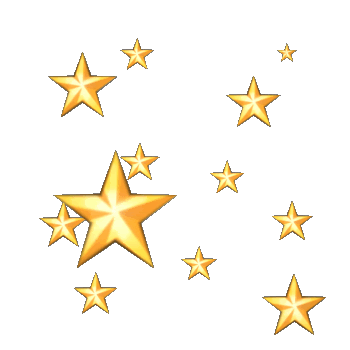 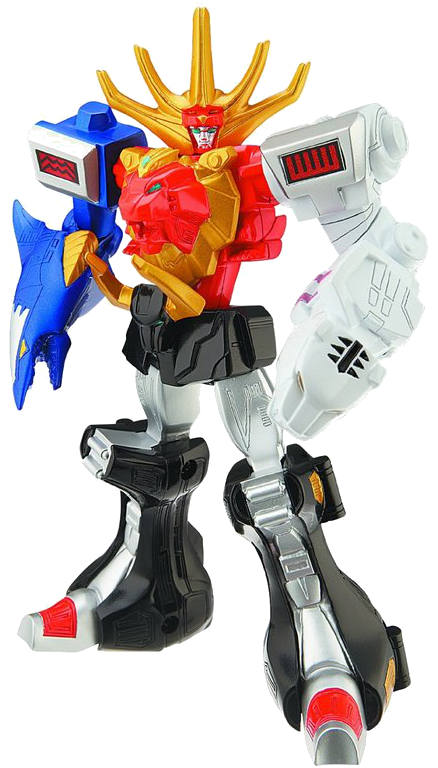 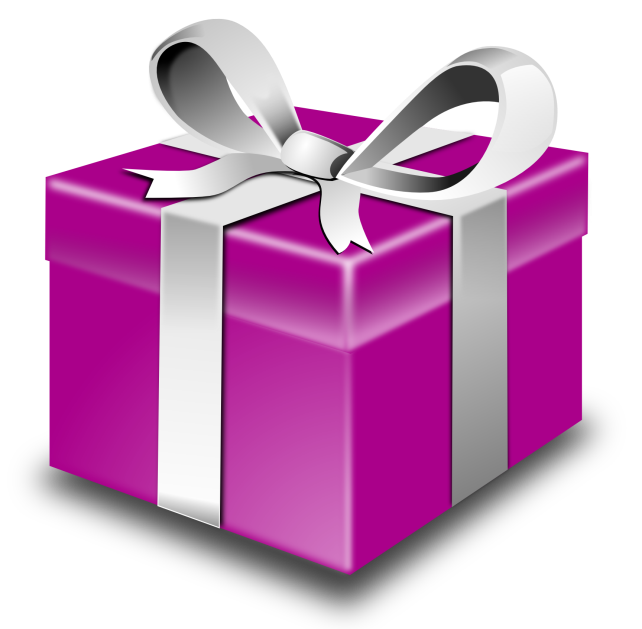 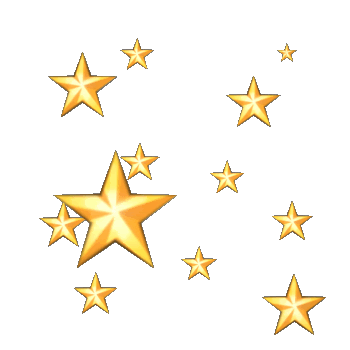 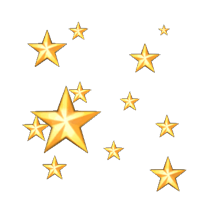 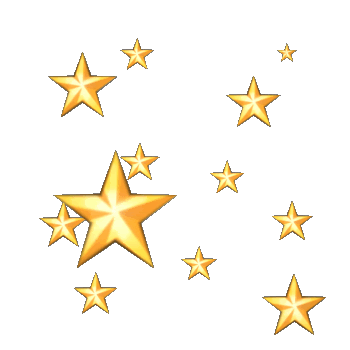 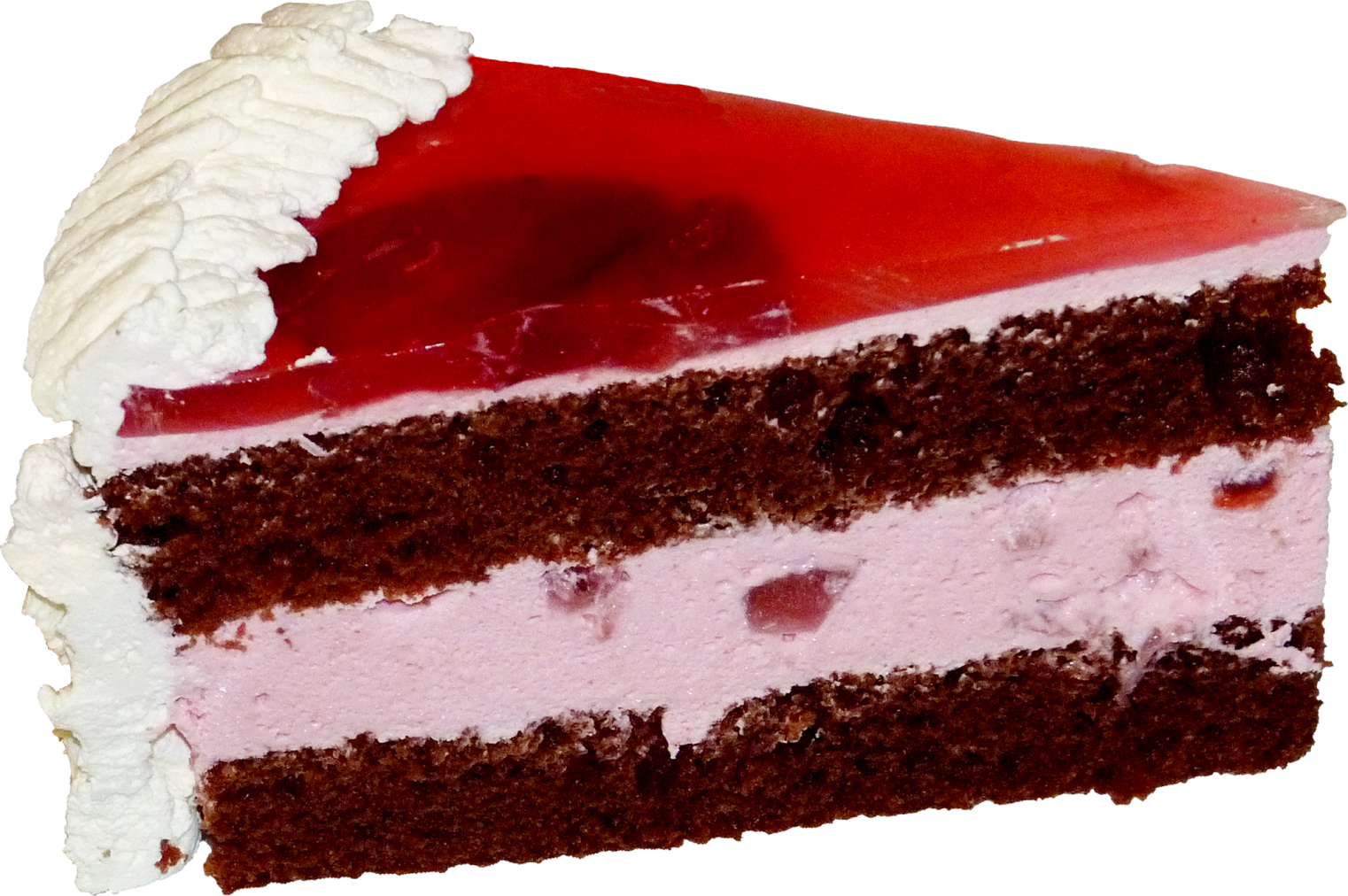 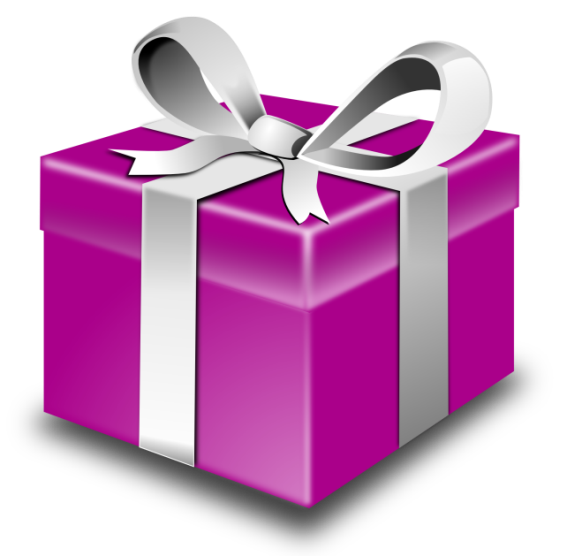 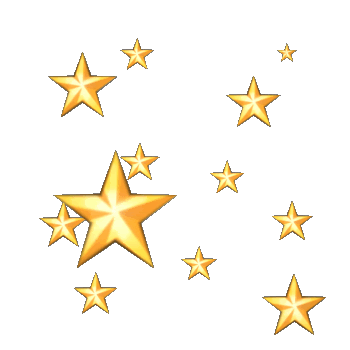 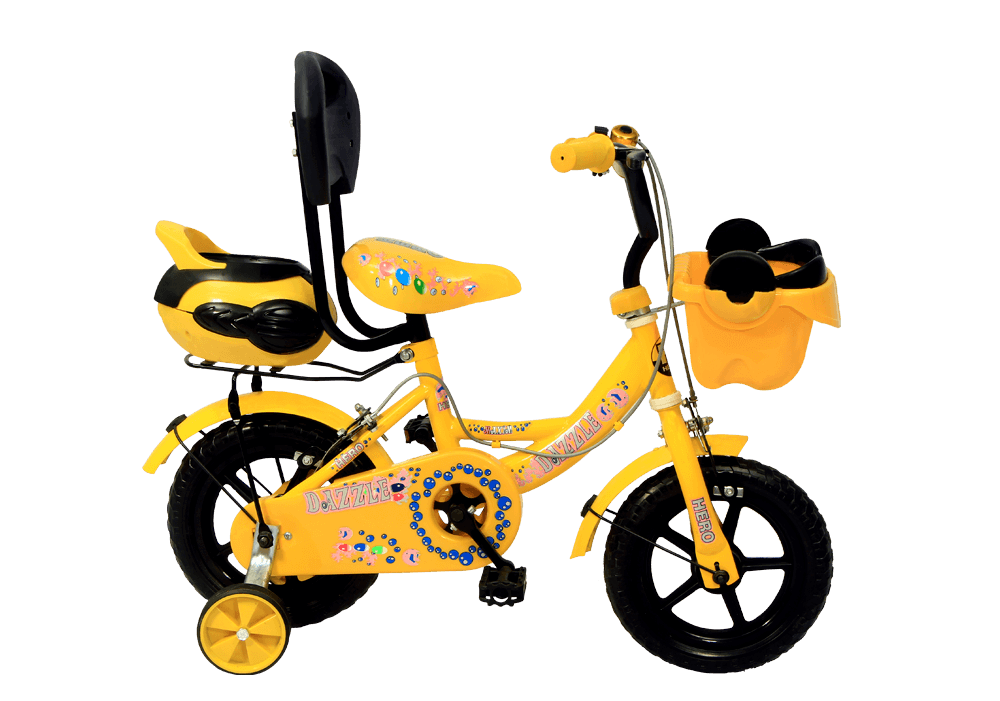 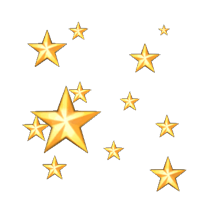 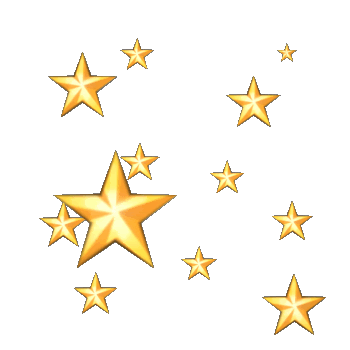 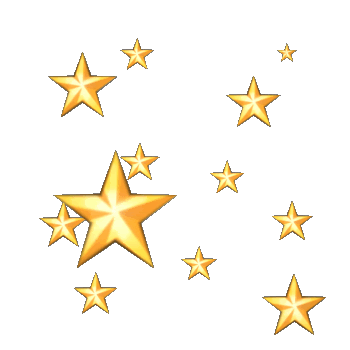 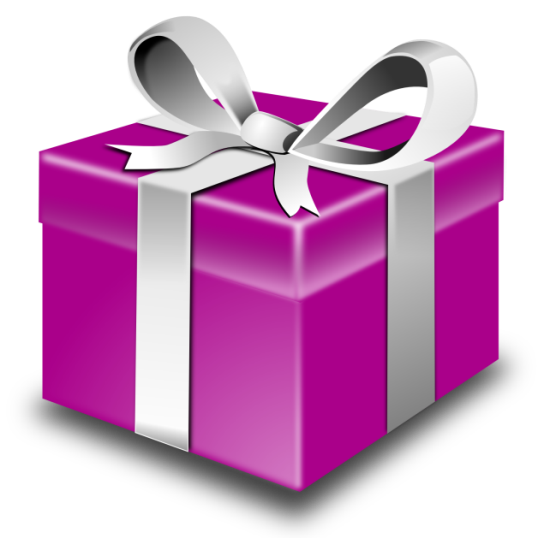 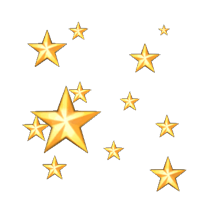 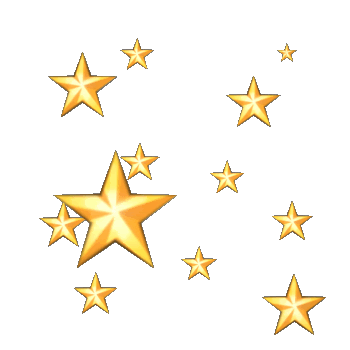 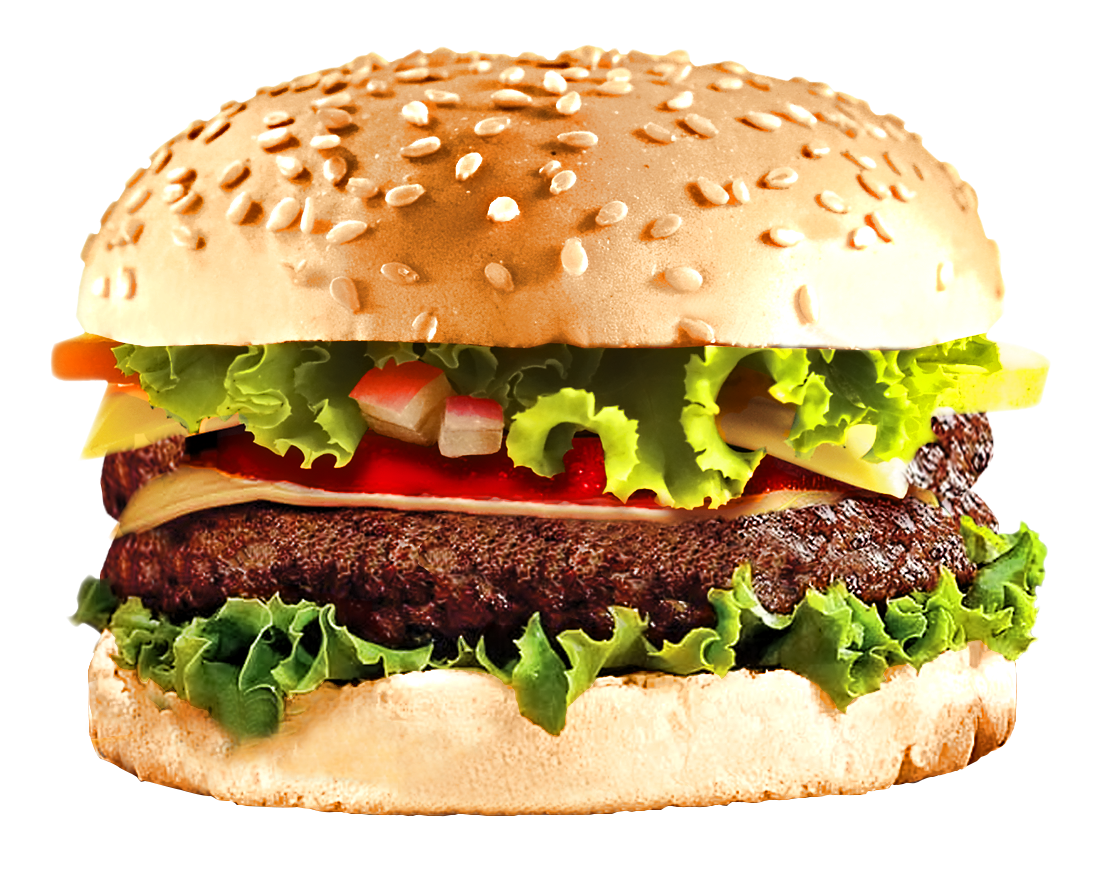 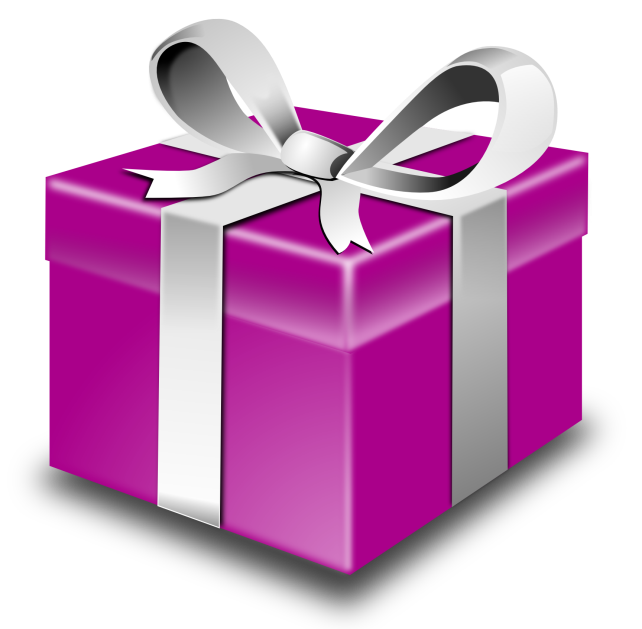 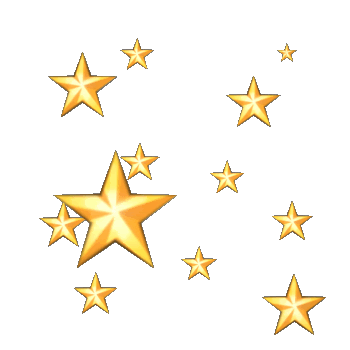 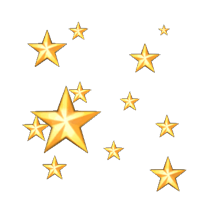 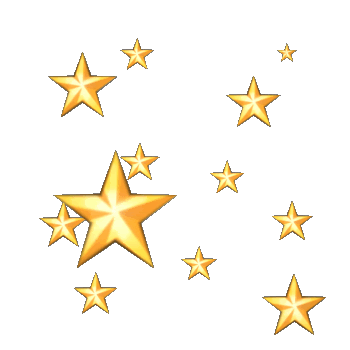 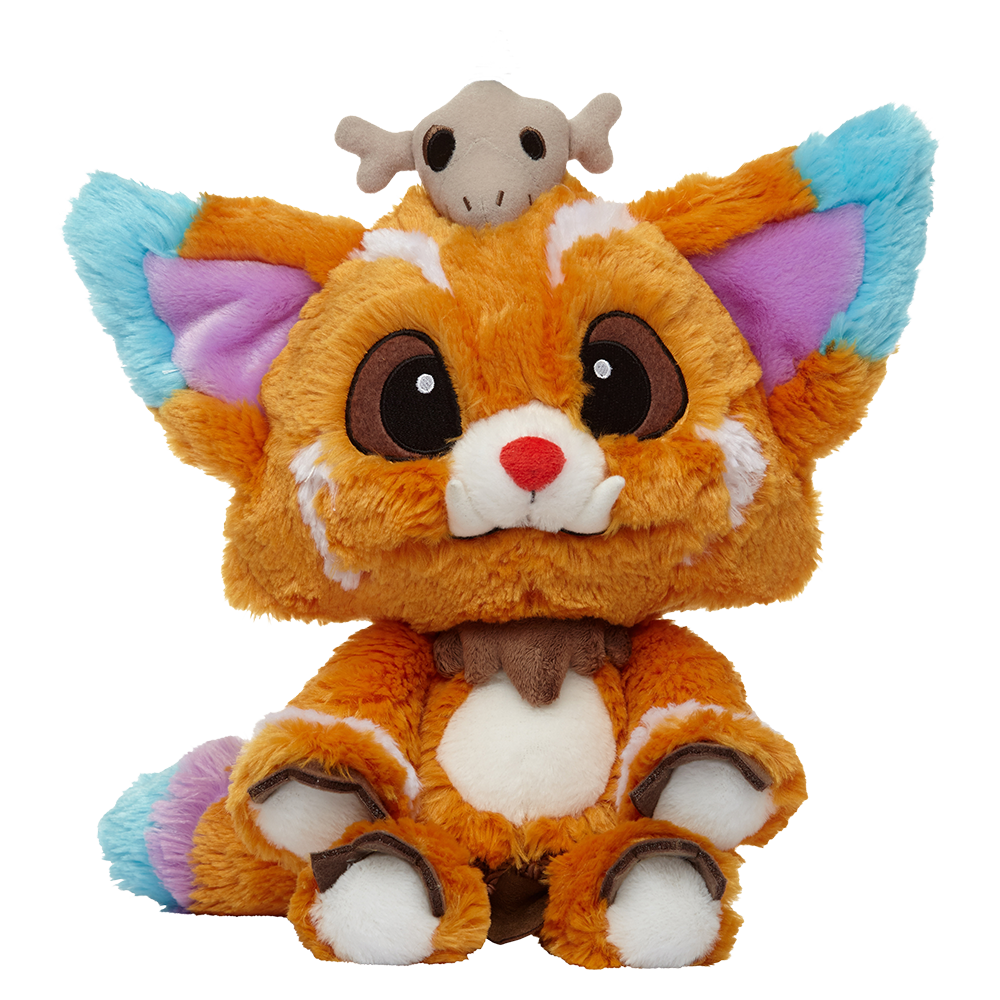 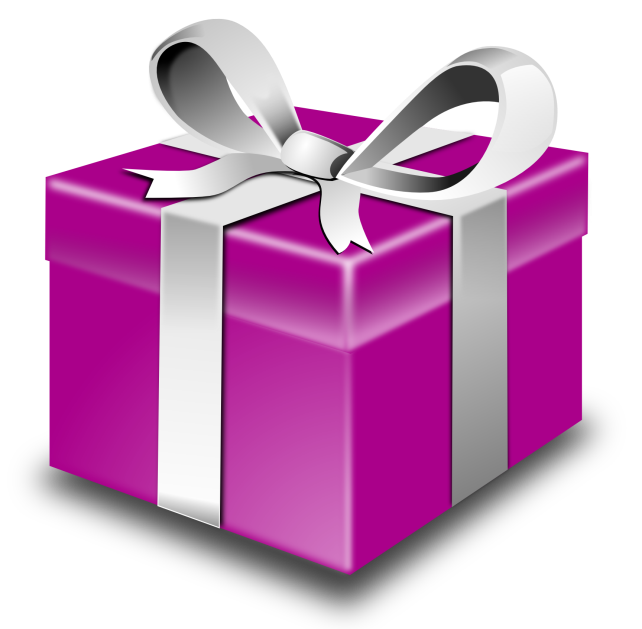 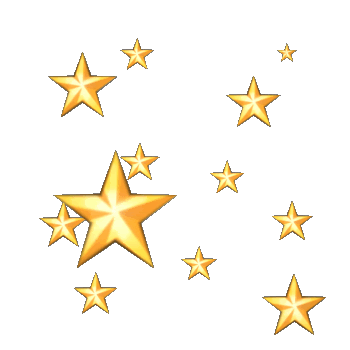 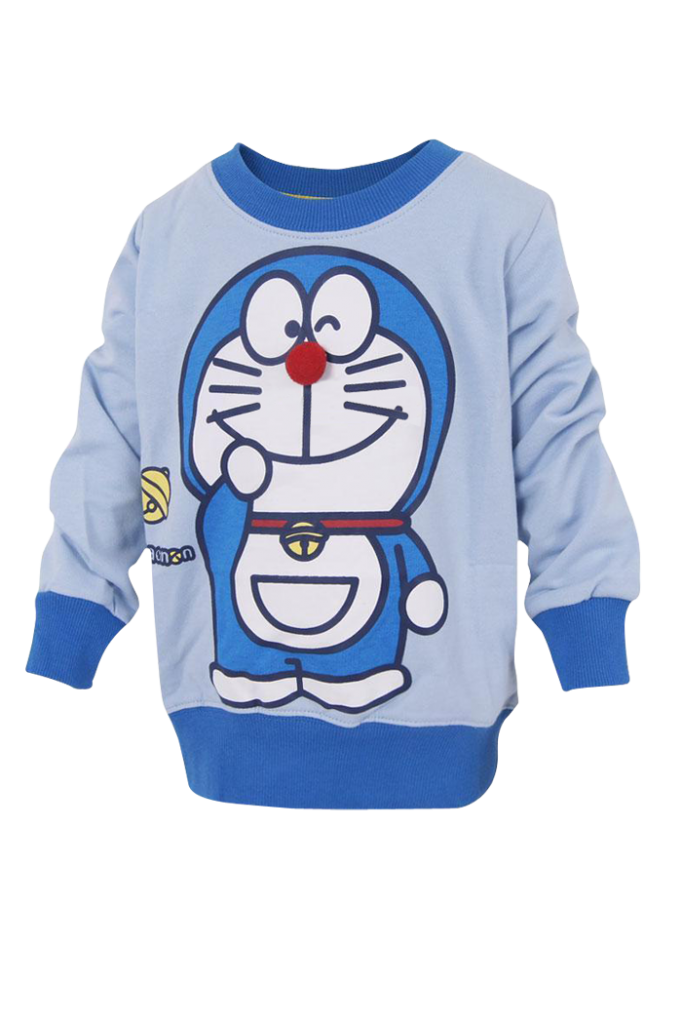 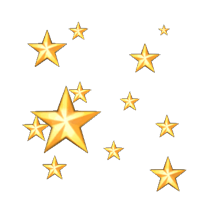 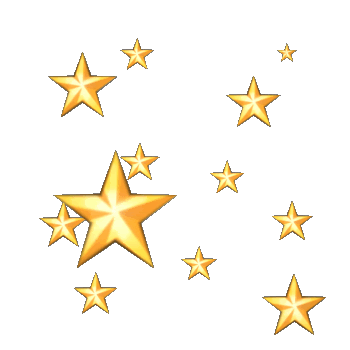 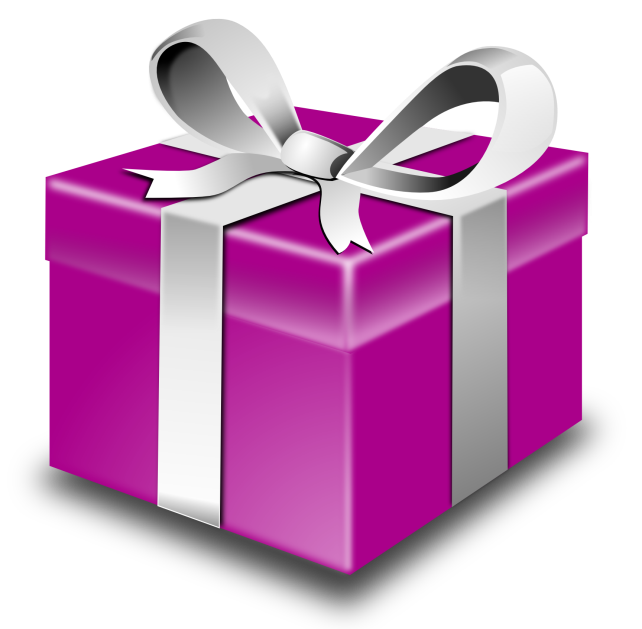 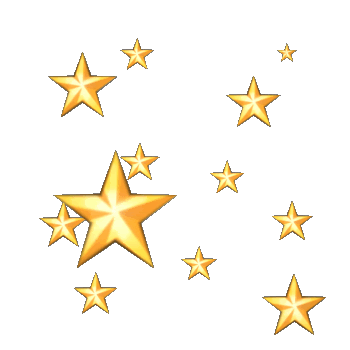 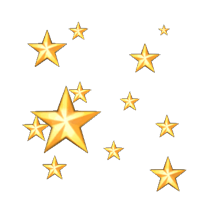 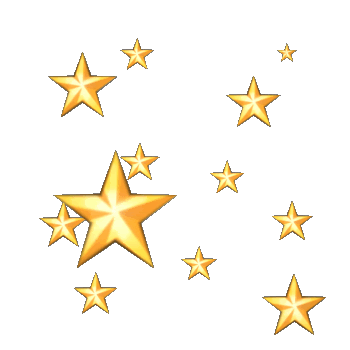 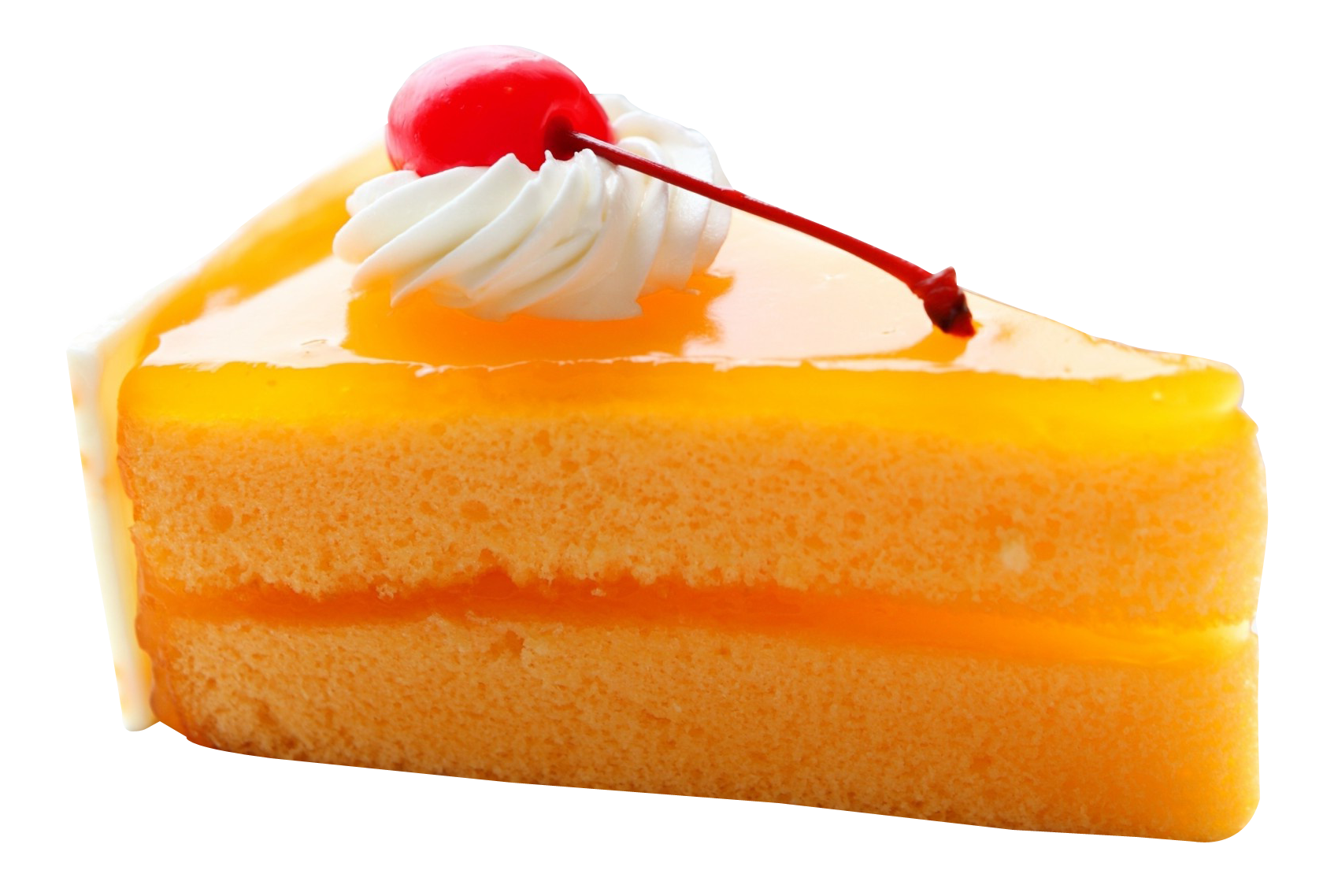 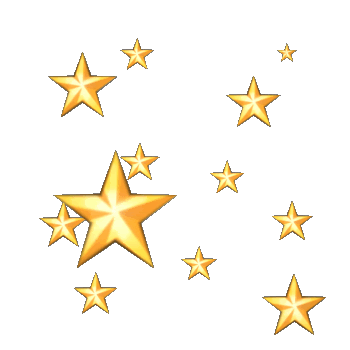 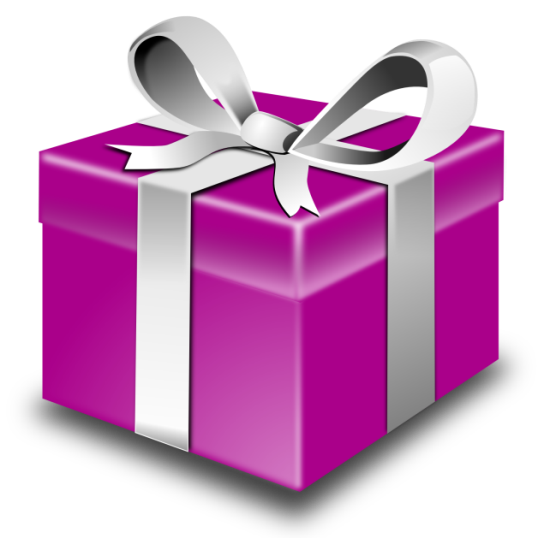 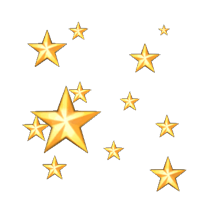 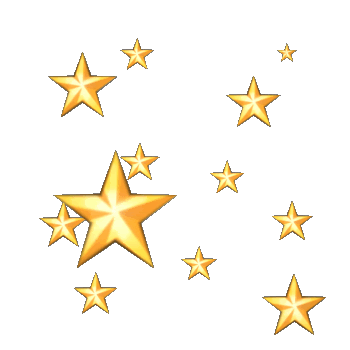 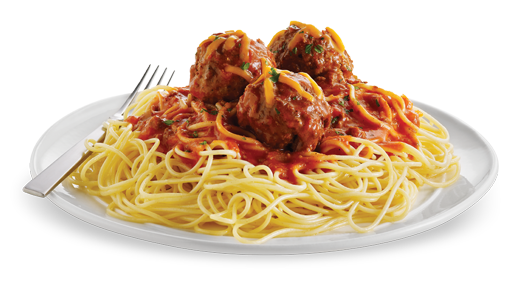 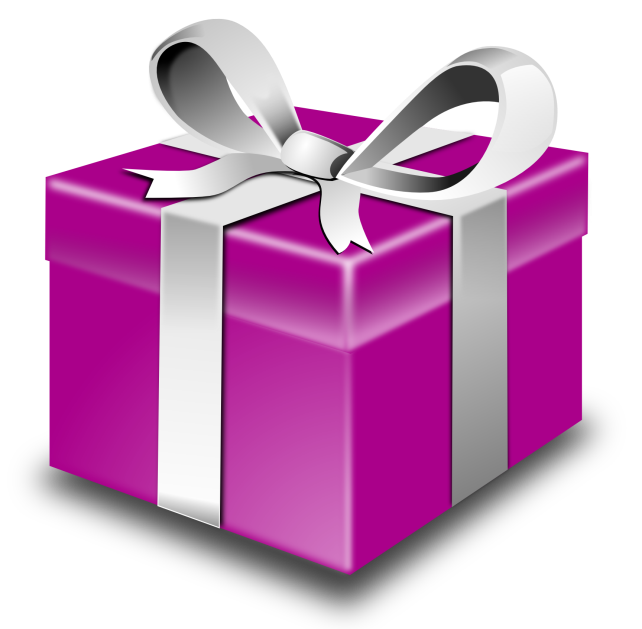 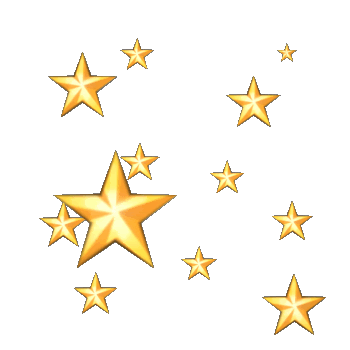 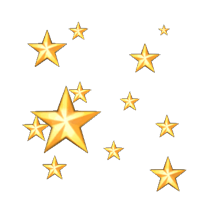 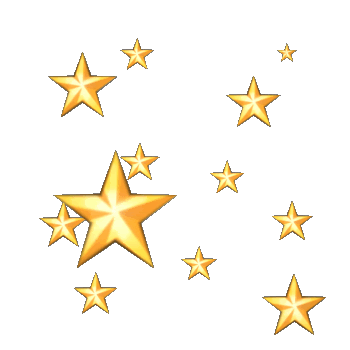 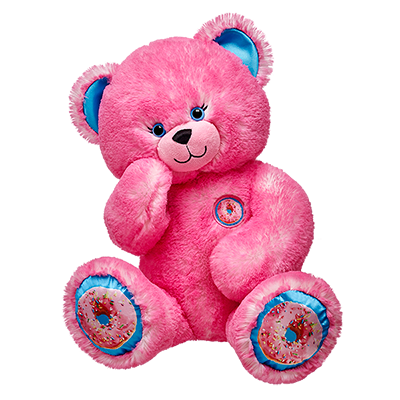 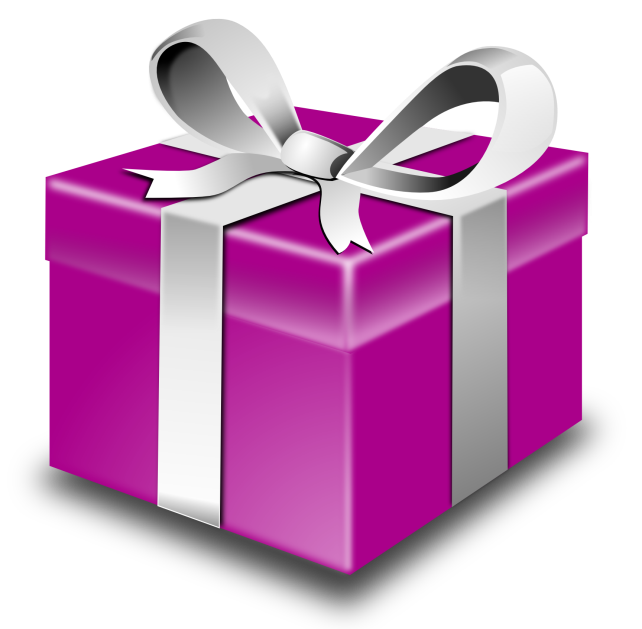 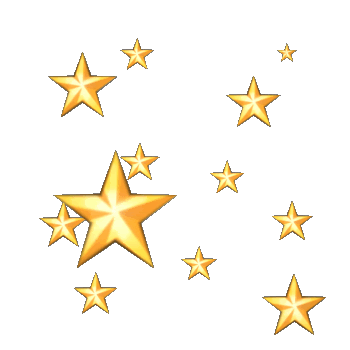 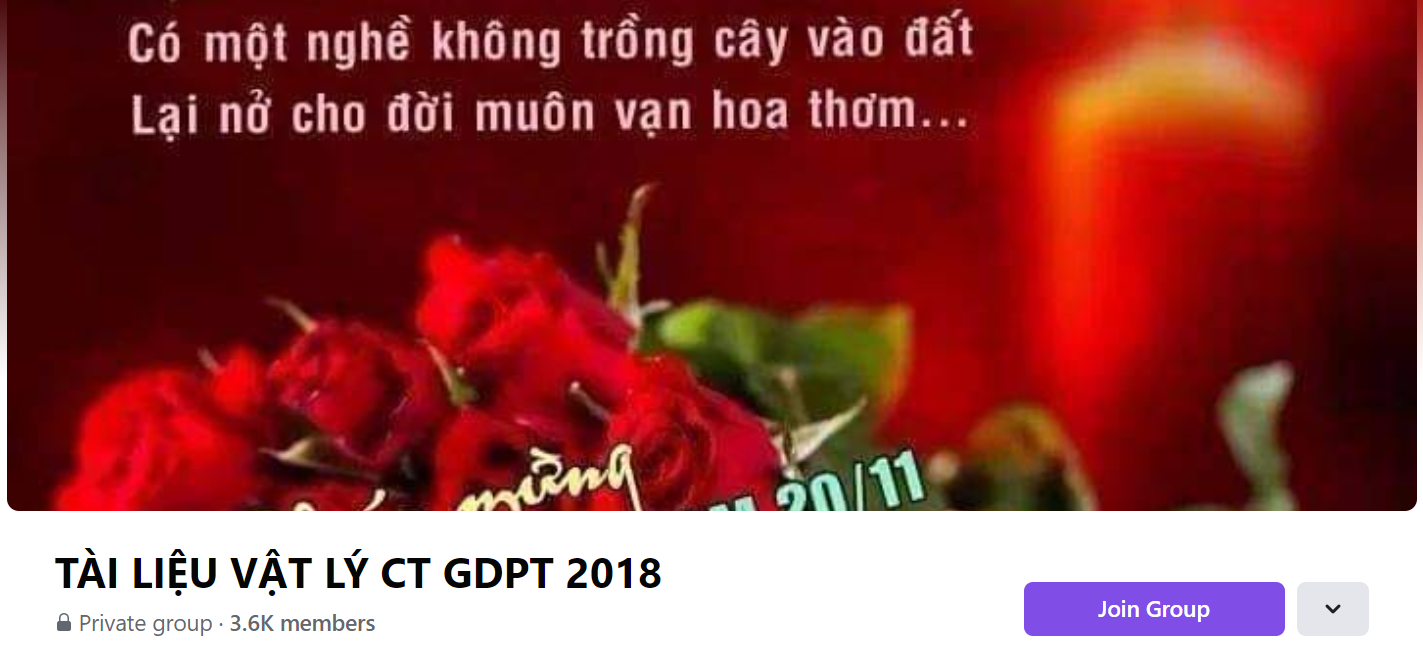 SƯU TẦM: ĐOÀN VĂN DOANH, NAM TRỰC, NAM ĐỊNH
LINK NHÓM DÀNH CHO GV BỘ MÔN VẬT LÝ TRAO ĐỔI TÀI LIỆU VÀ CHUYÊN MÔN CT 2018
https://www.facebook.com/groups/299257004355186